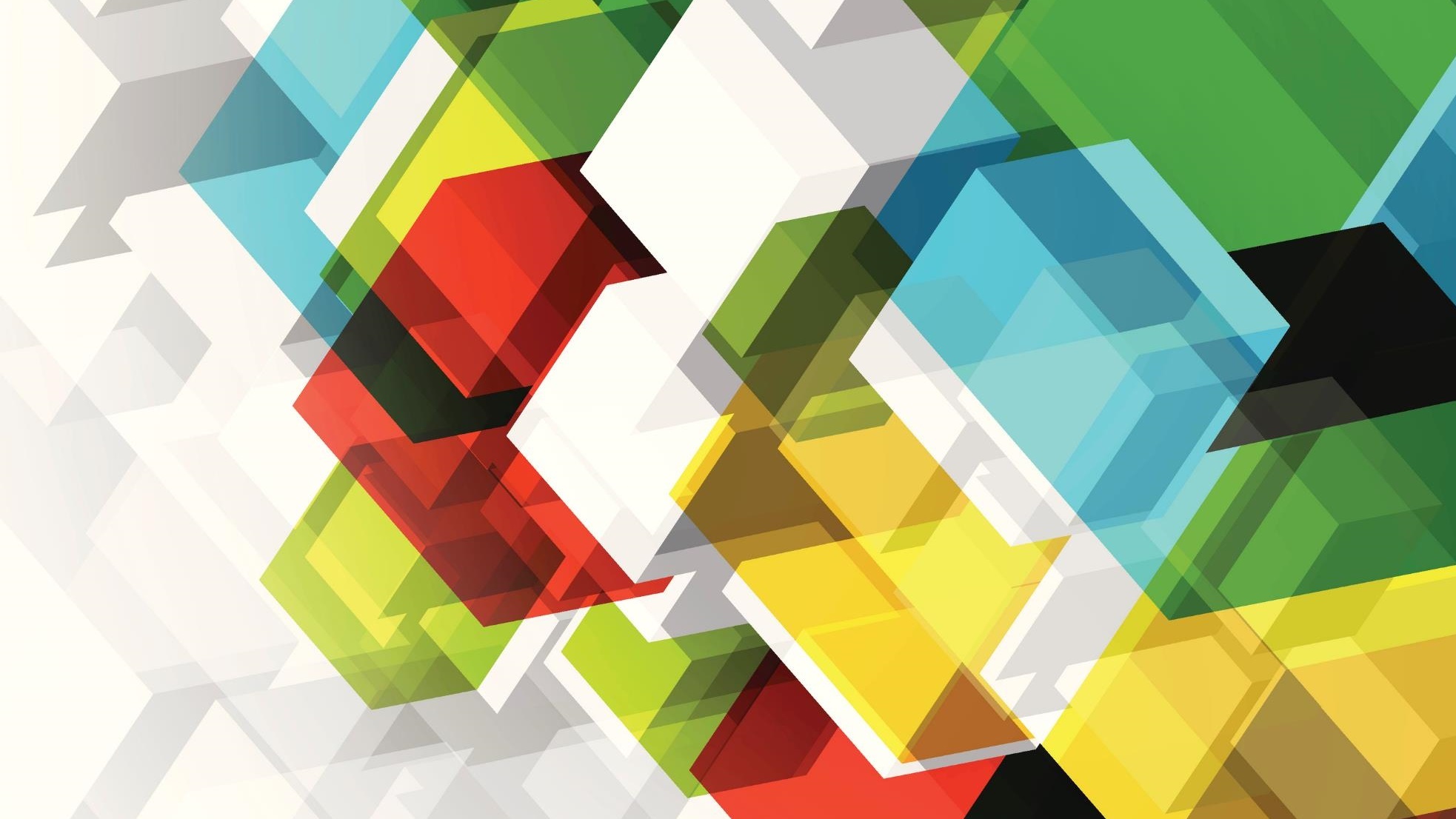 NINPAA 2021
NINPAA 2021
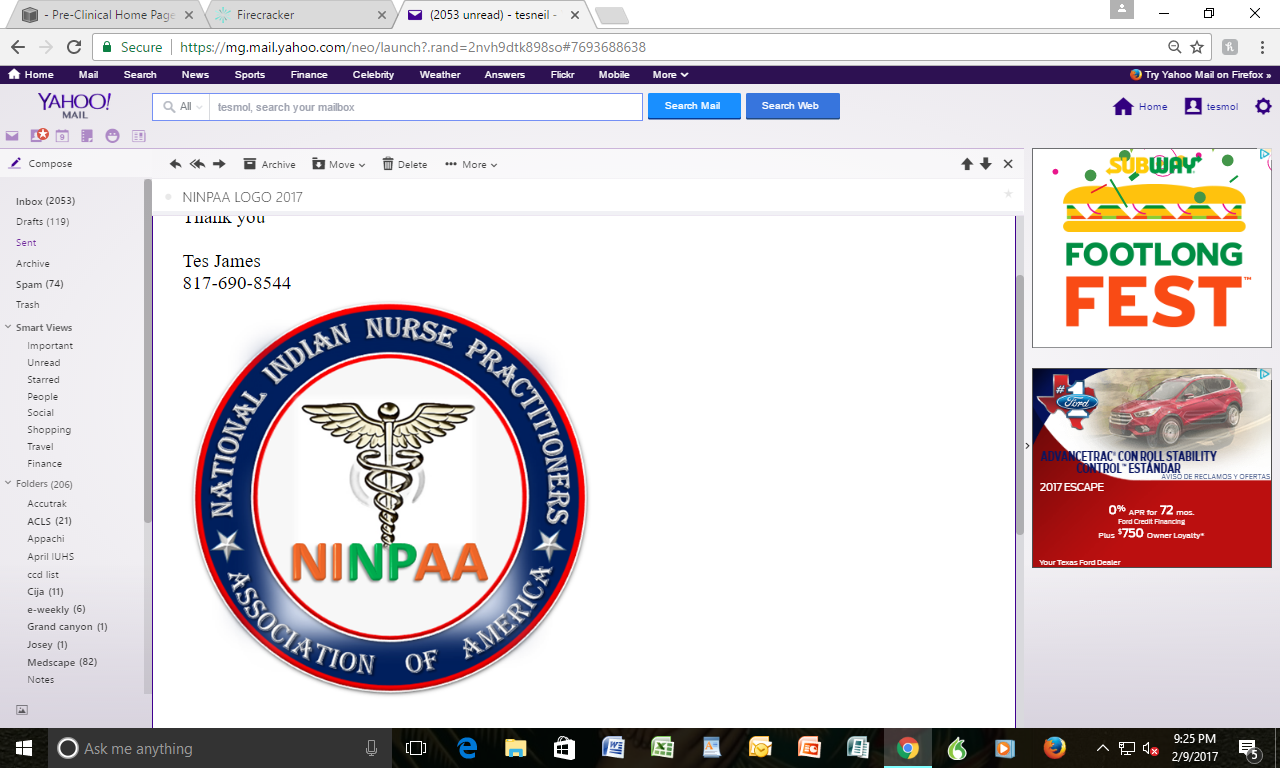 GENERAL BODY 2020
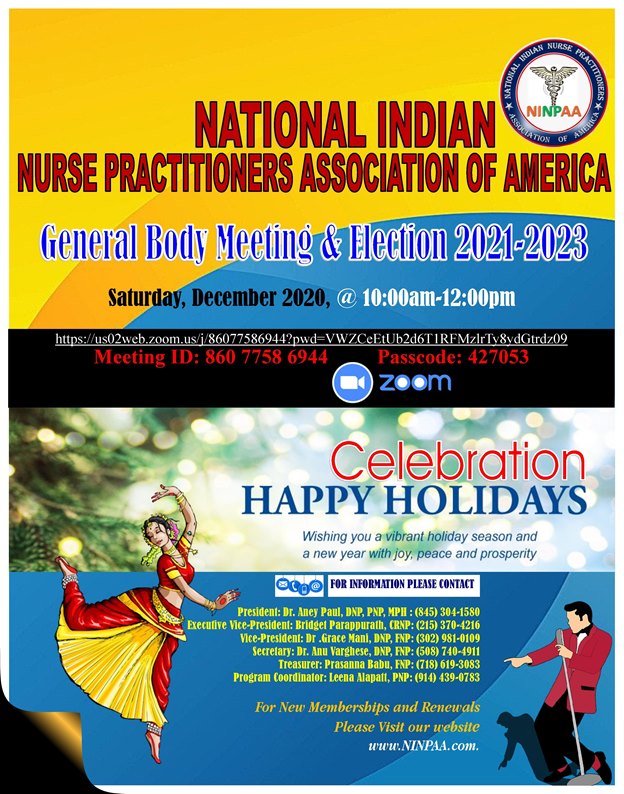 GLIMPSE OF NP LEADERS ACTIVE IN                 INDIAN PROGRAMS
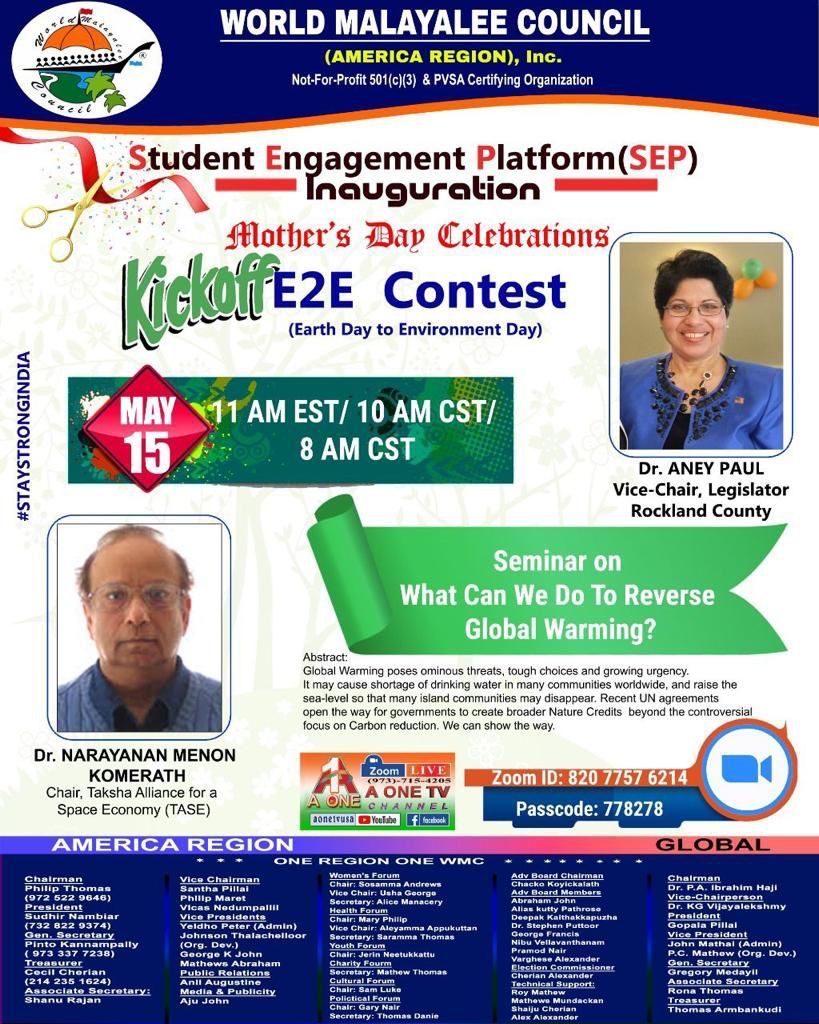 2021NEW OFFICERS INSTALLATION                      CEREMONY
NINPAA VISION
INSTALLATION CEREMONY         KEYNOTE SPEAKER &GUESTS
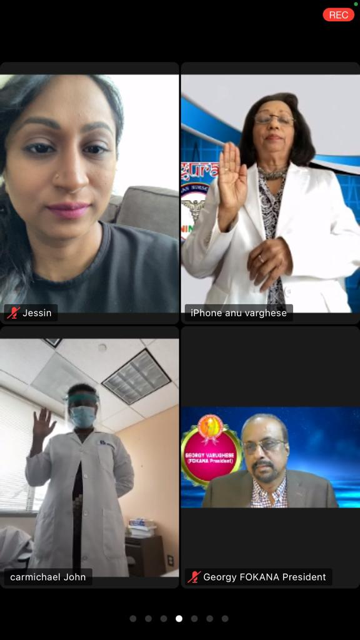 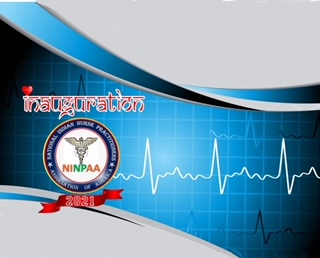 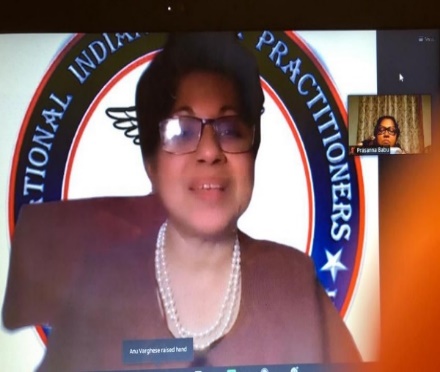 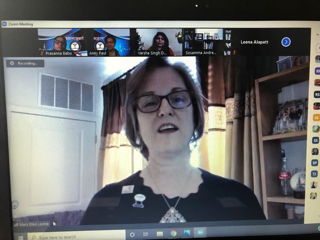 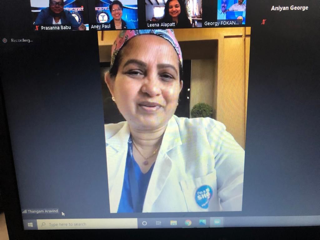 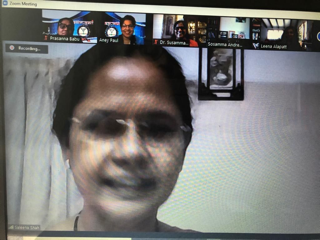 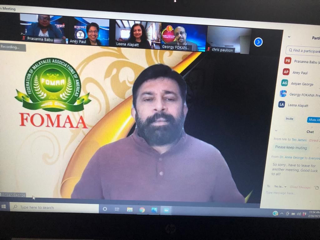 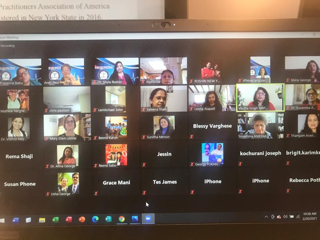 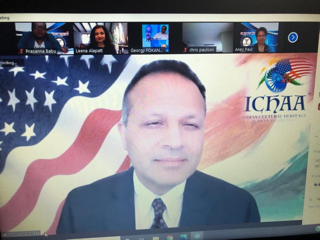 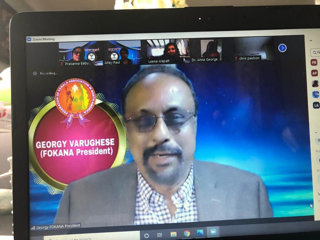 INSTALLATION CEREMONY        AUDIENCE &PERFORMERS
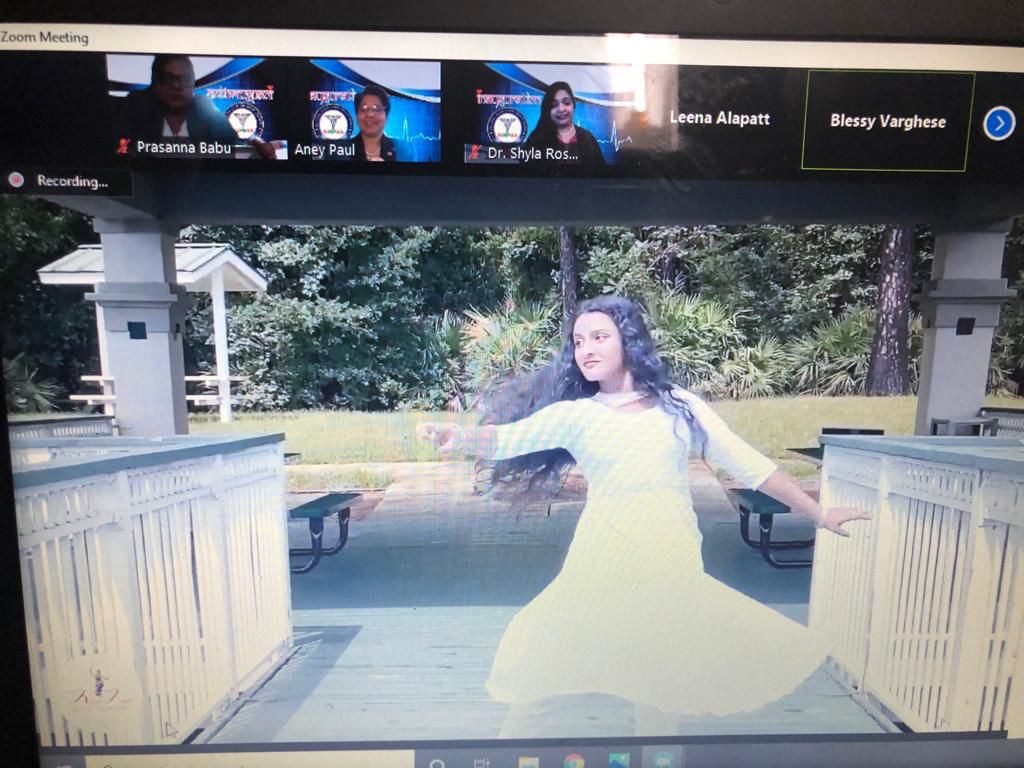 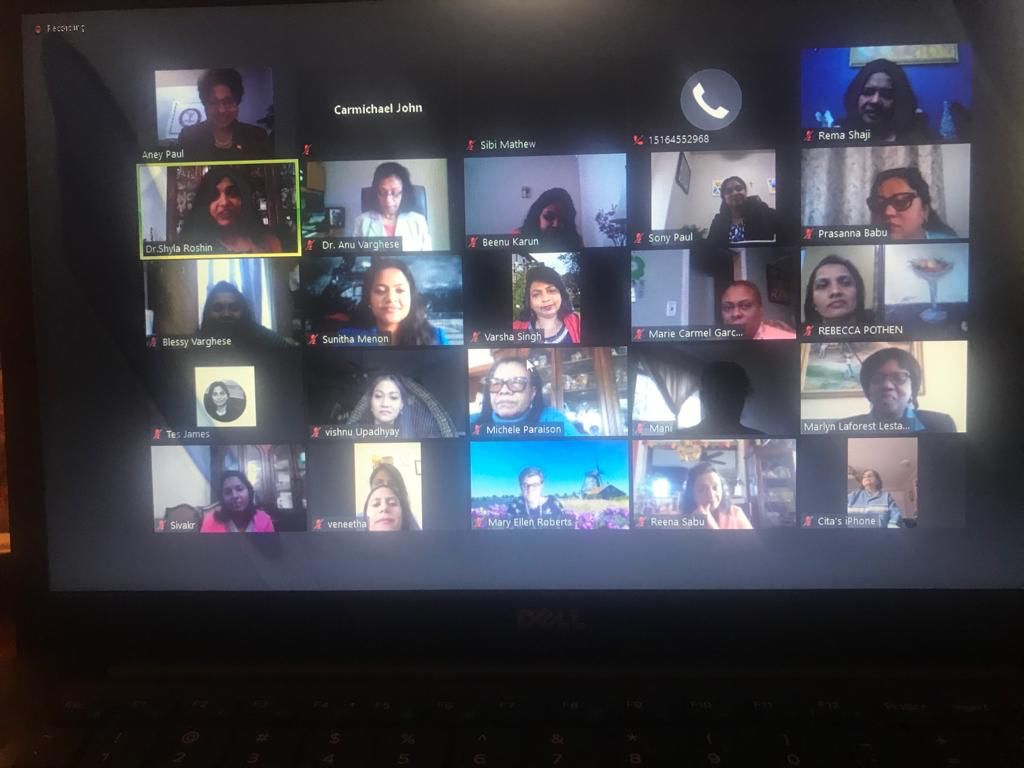 MEMBERS IN ACTION
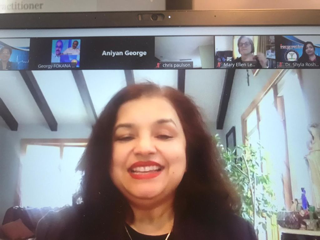 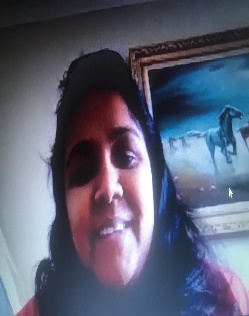 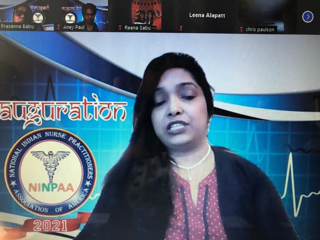 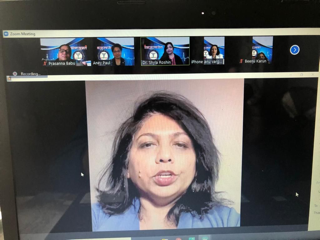 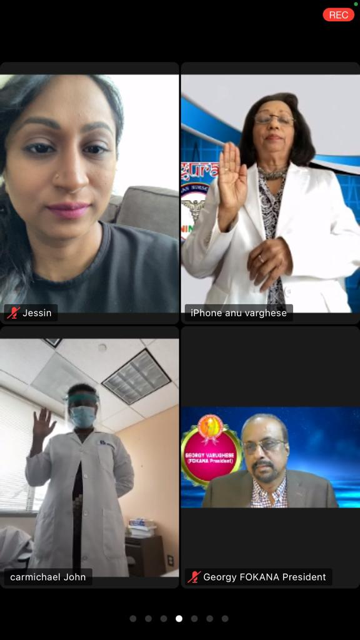 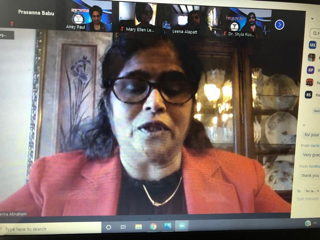 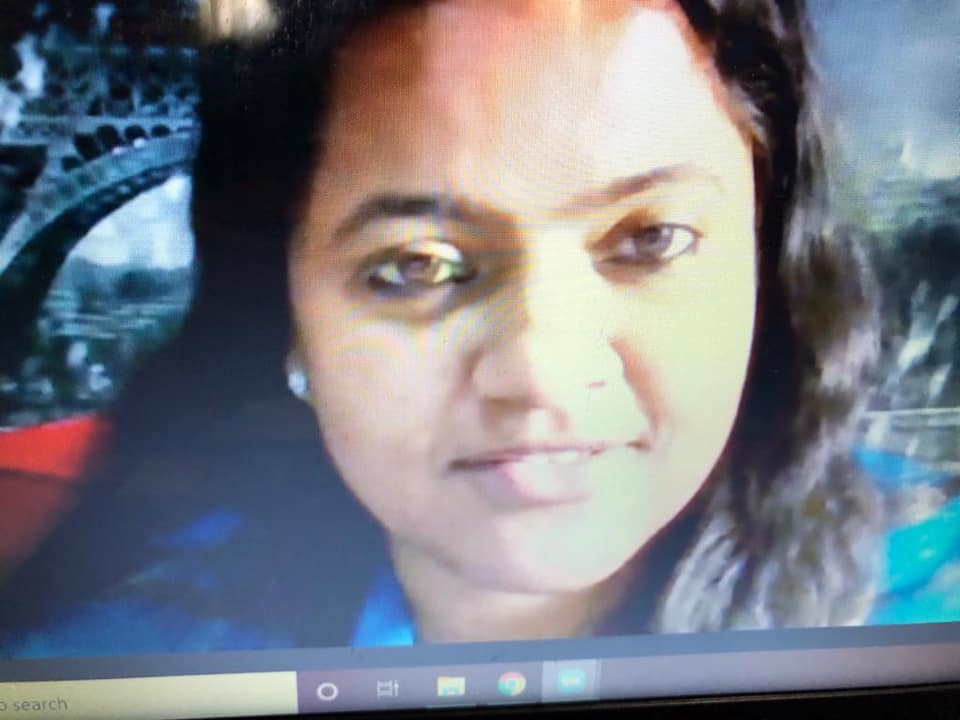 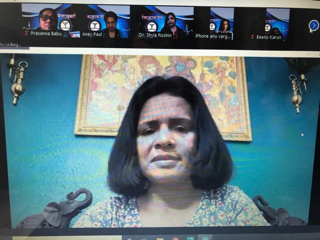 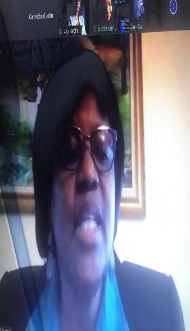 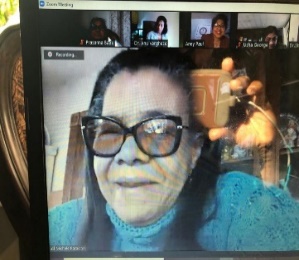 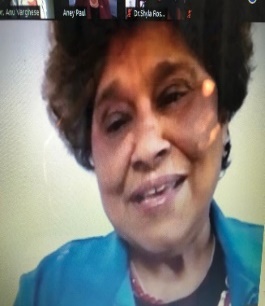 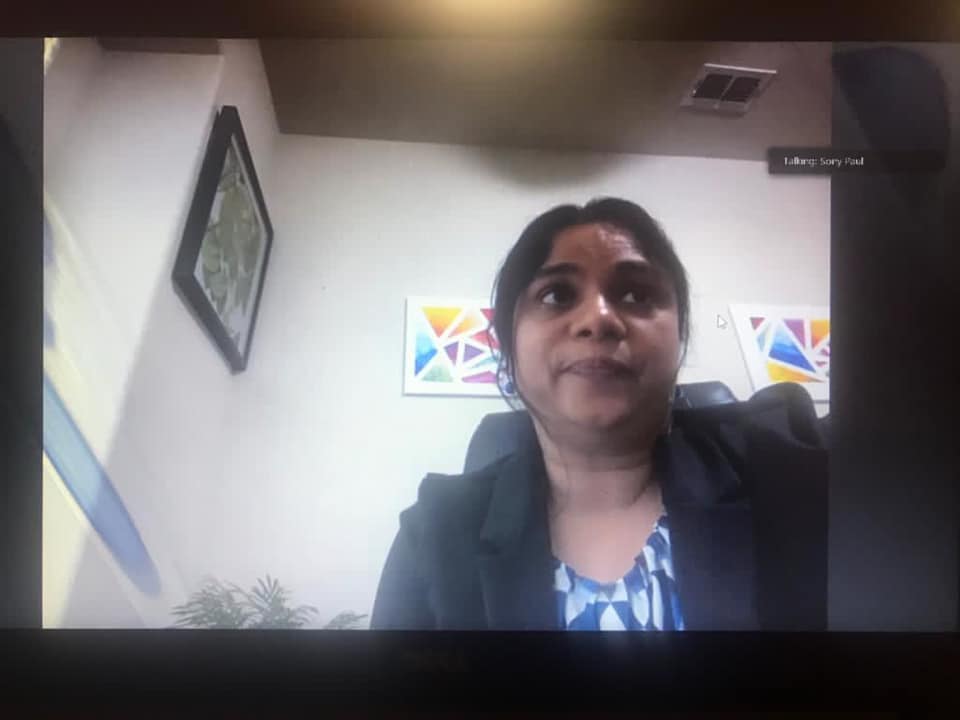 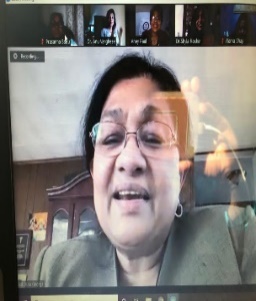 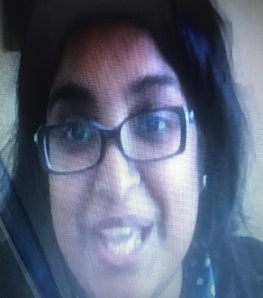 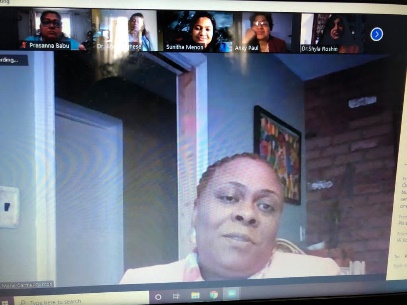 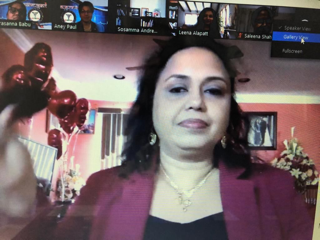 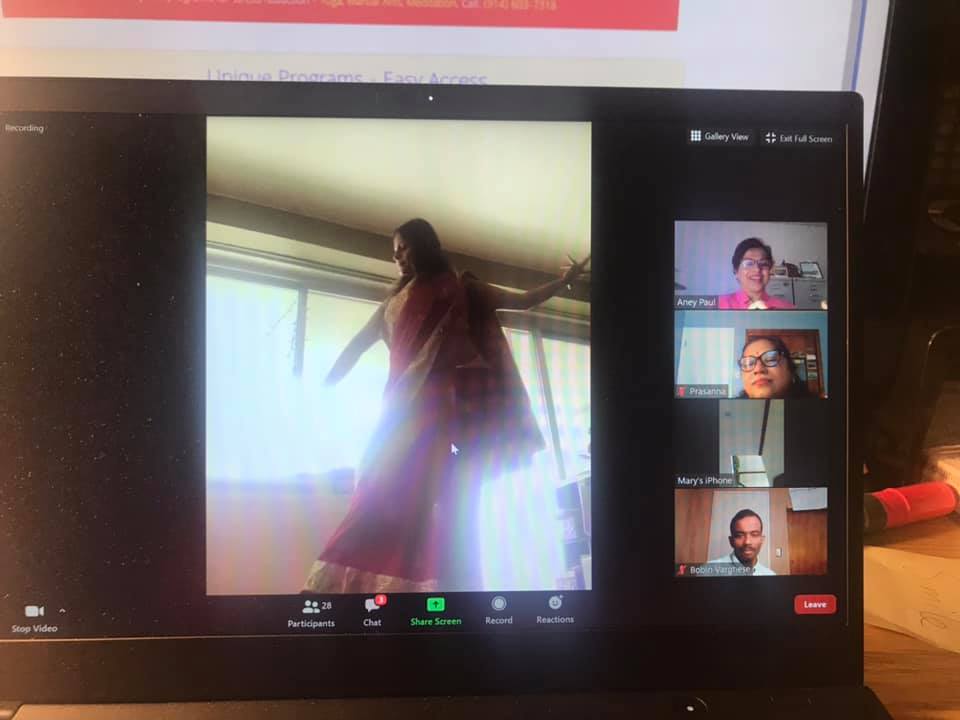 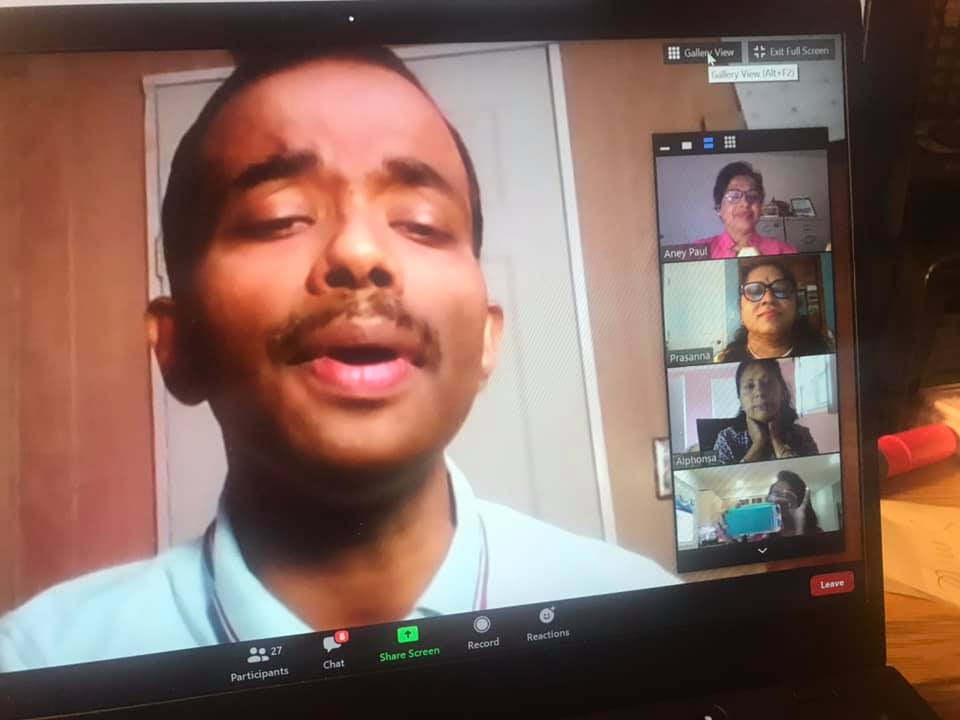 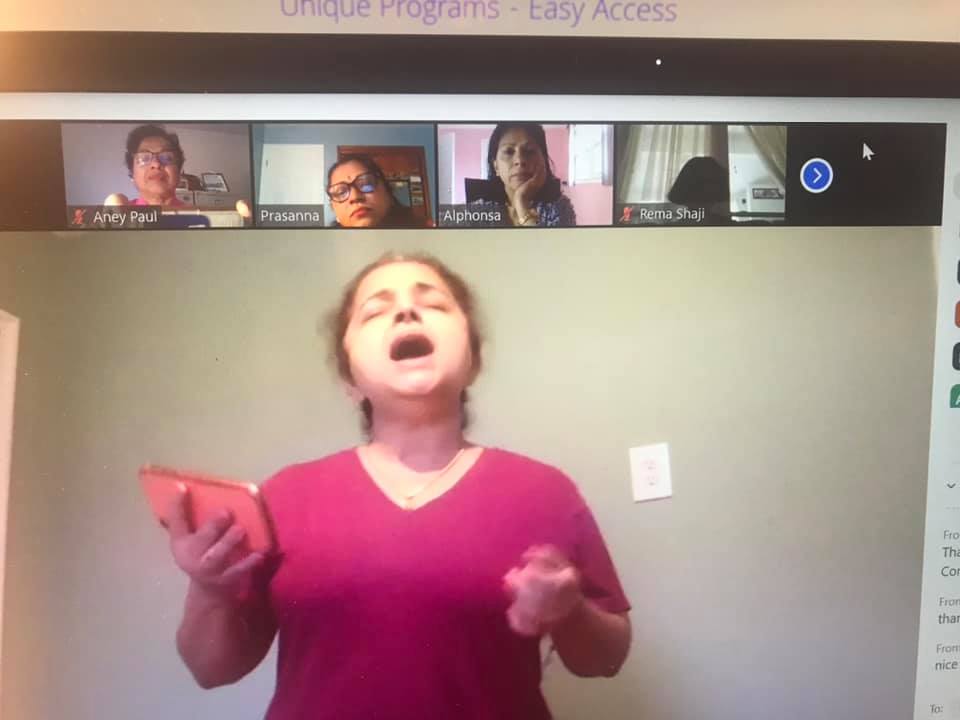 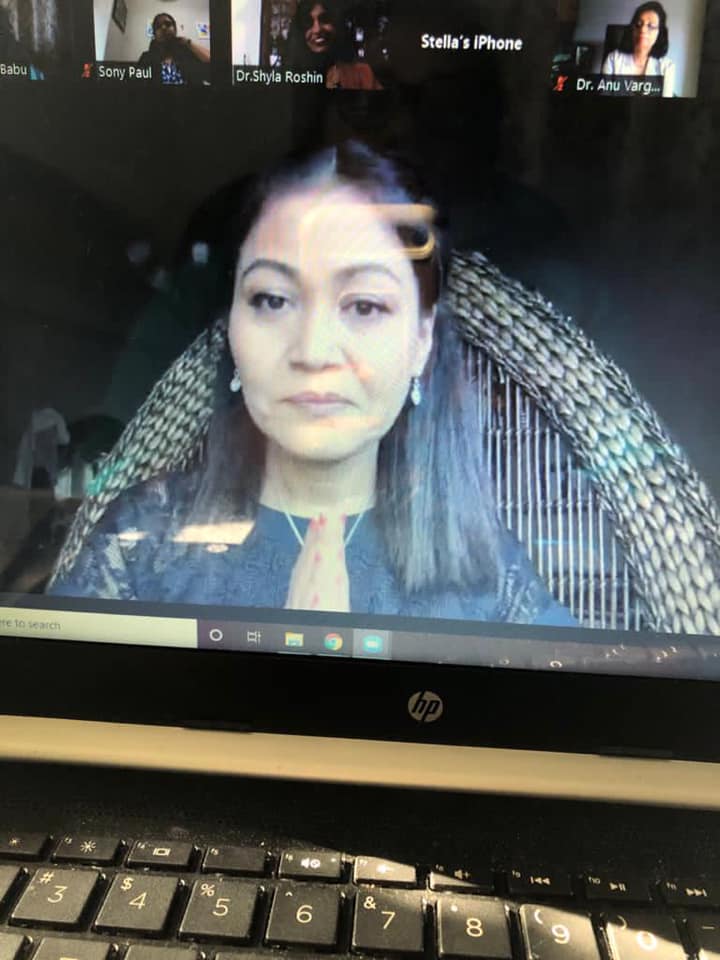 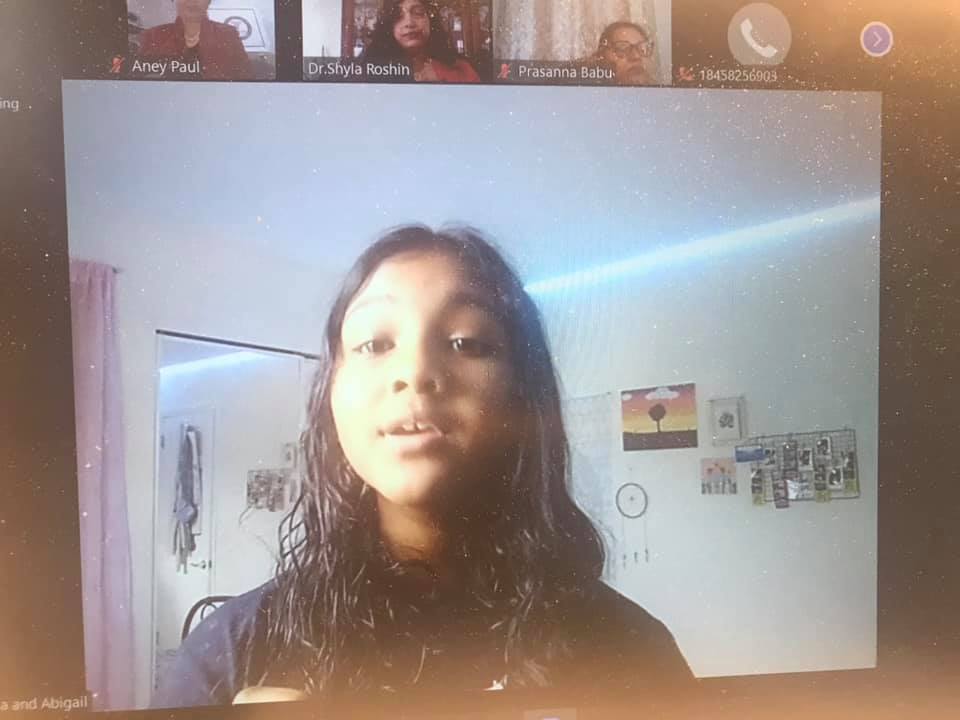 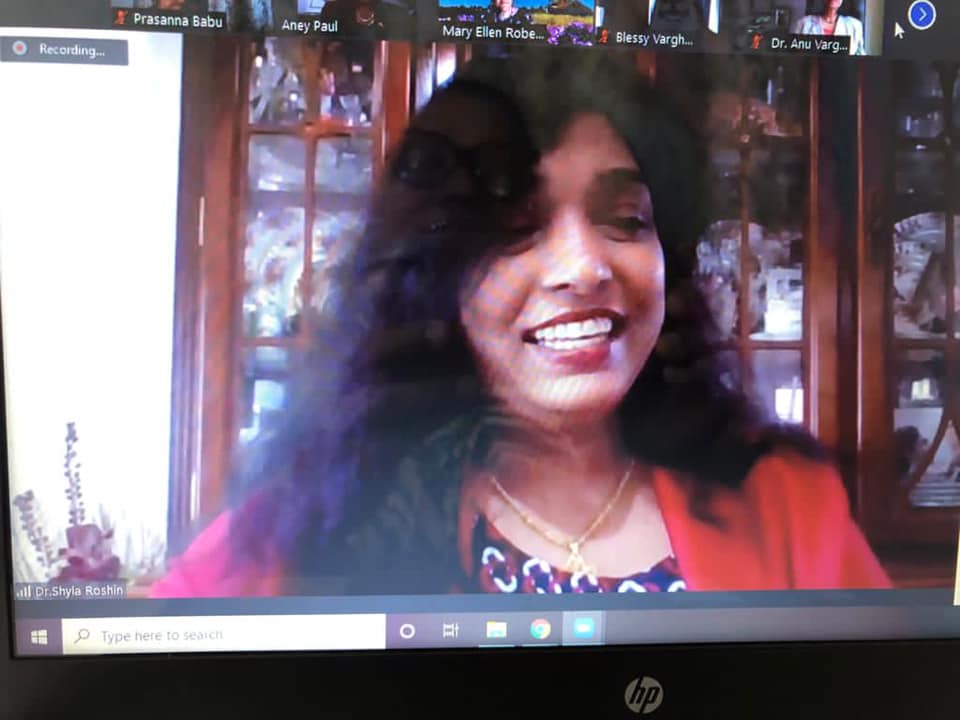 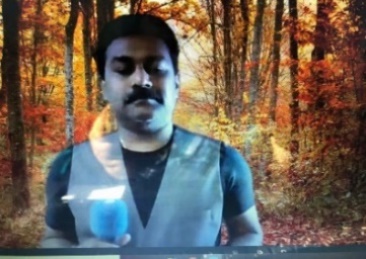 INSTALALTION CEREMONY AUDIENCE
EXECUTIVE BOARD
COMMITTEE MEMBERS
COMMITTEE MEMBERS
COMMITTEE MEMBERS
COMMITTEE MEMBERS
DIRECTORS AT LARGE
YOGA DAY:  TAKE CARE OF YOURSELF
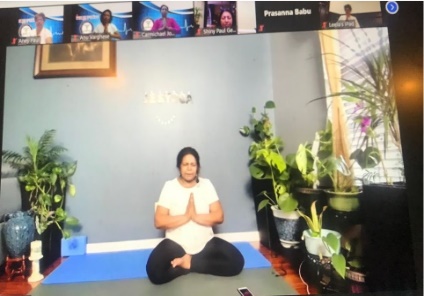 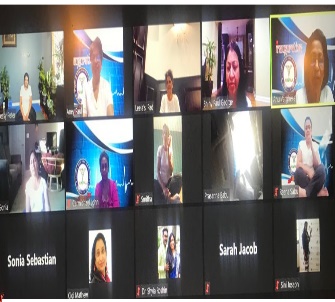 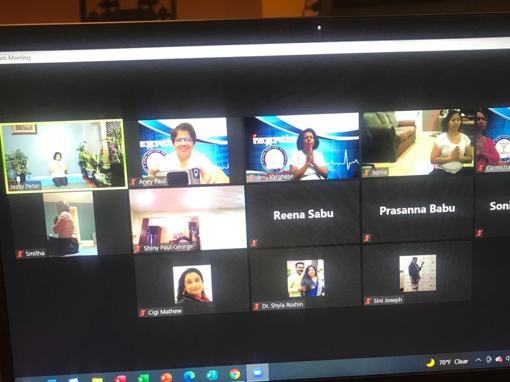 COVID 19 INDIA RELIEF FUNDRAISING
NINPAA reach out its members to put their hands together, stretch helping hands for the struggling home country.
SIMINI FUNDRAISING
EDUCATIONAL PRESENTATION
COVID VACCINE DEVELOPMENT AND ROLL OUT 
By  Dr Lija Gireesh, DNP, FNP-BC, NEA-BC, COHN-S
EDUCATIONAL PRESENTATIONS
Provider Order for Life Sustaining Treatment POLST) By Dr. Rose Antony, DNP, MSN, FNP
EDUCATIONAL PRESENTATIONS
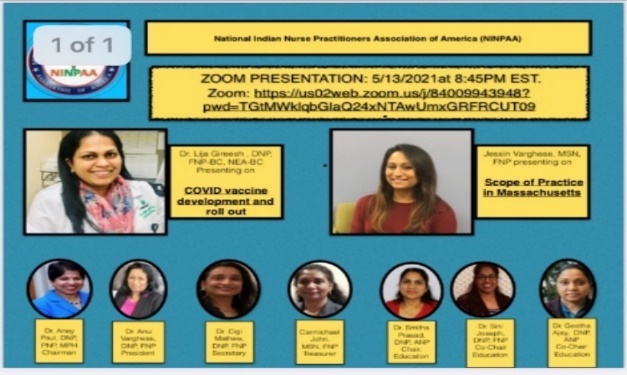 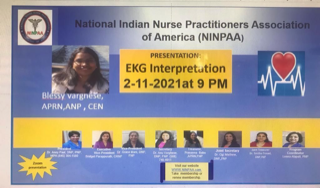 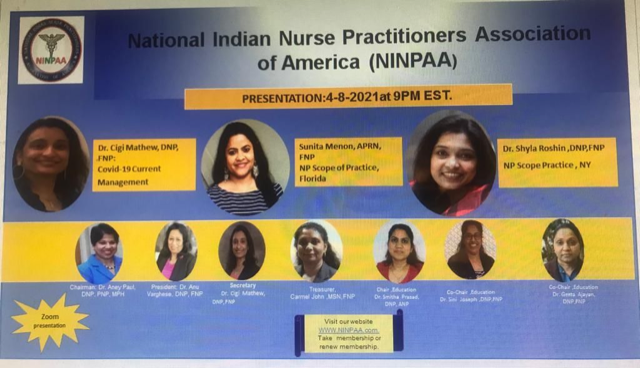 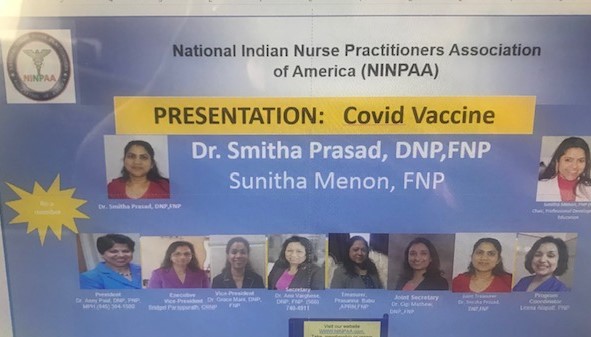 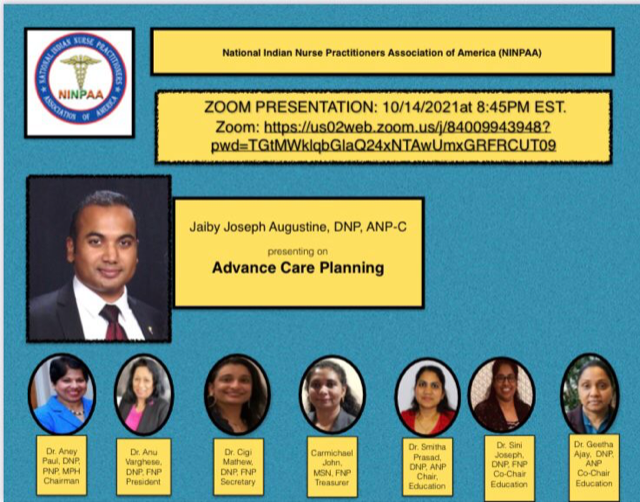 EDUCATIONAL PRESENTATIONS
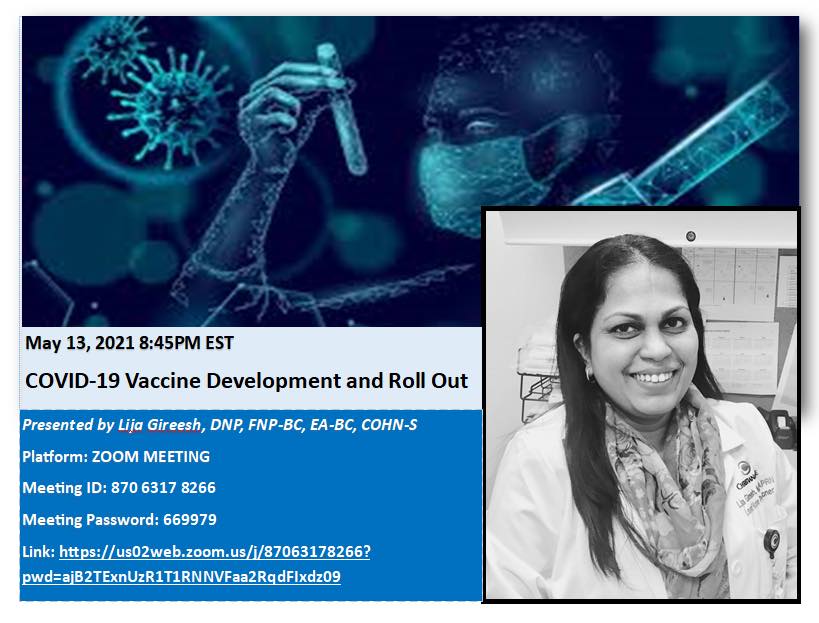 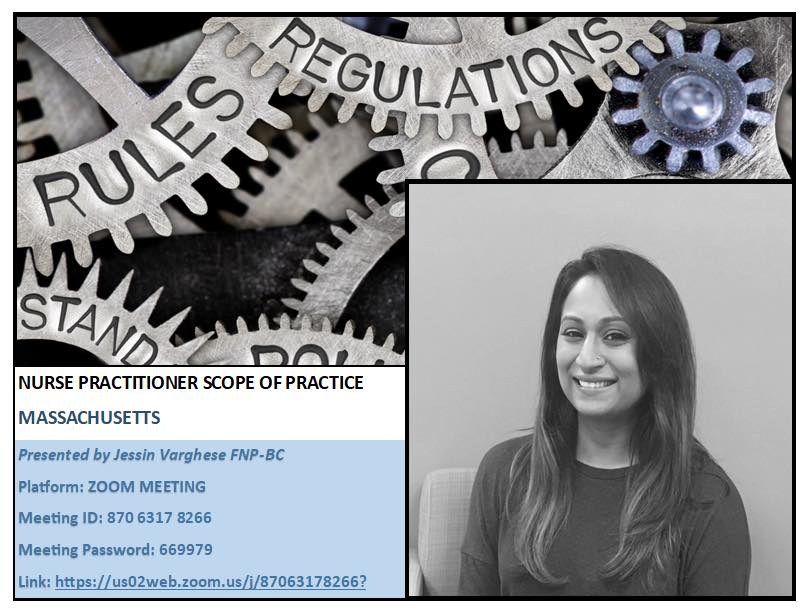 HANDING OVER &PANNEL                   DISCUSSON
HANDING OVER
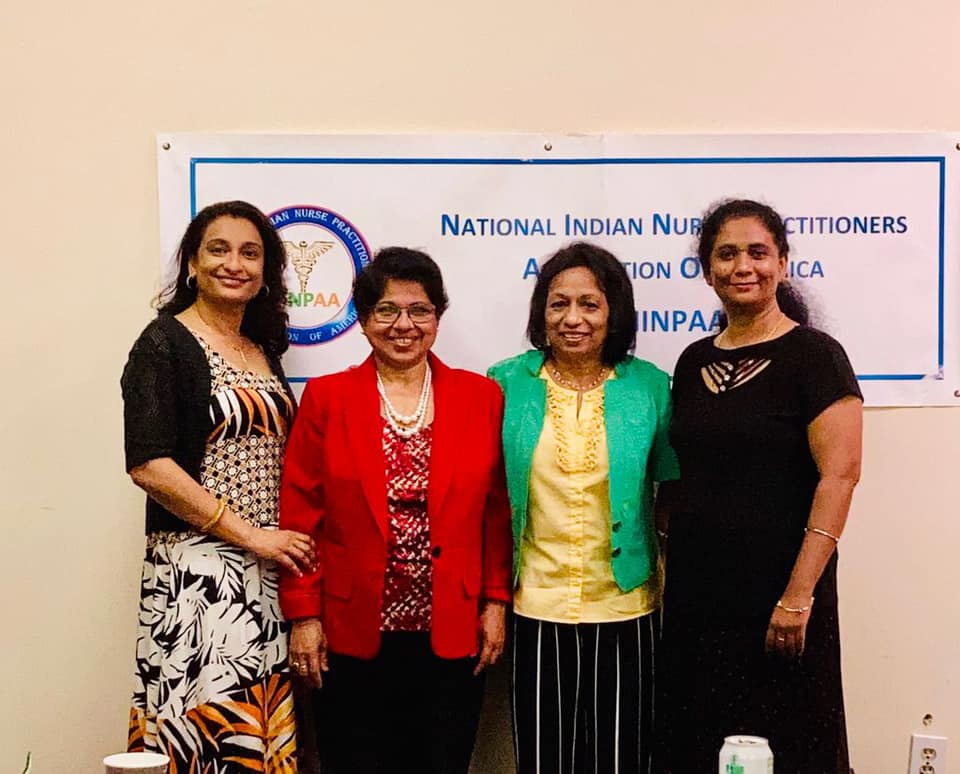 HANDING OVER IN CT
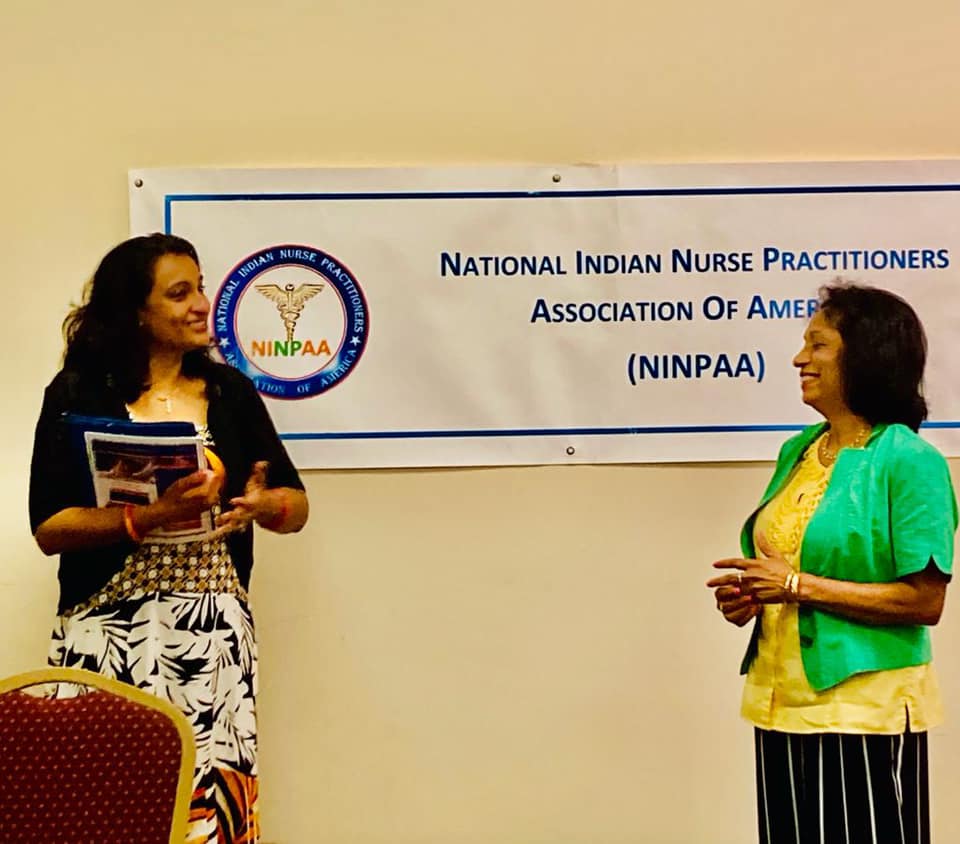 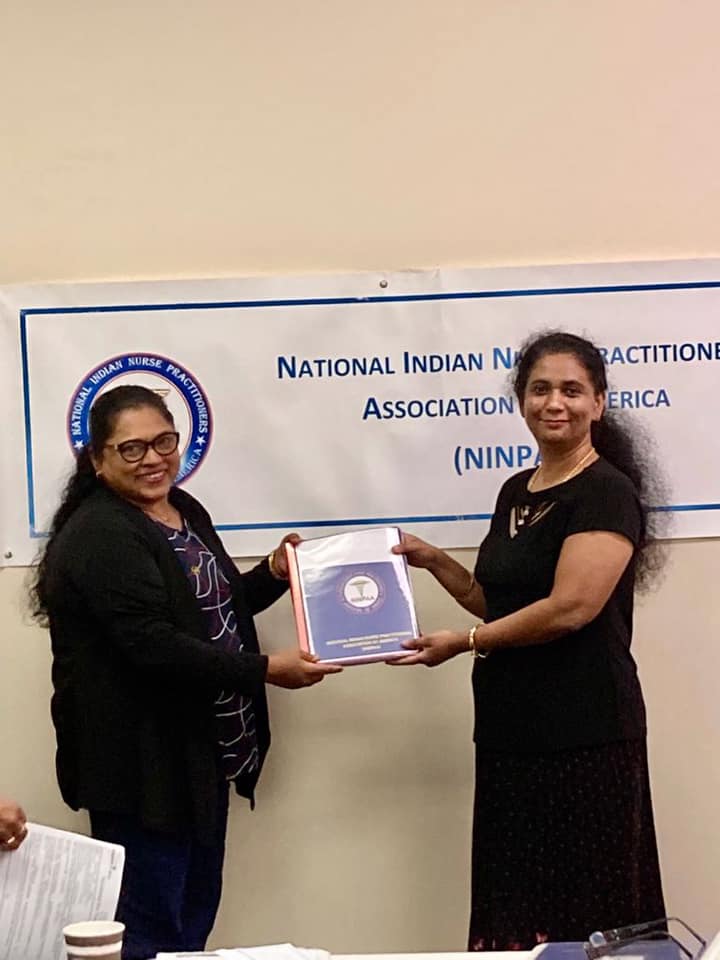 HANDING OVER IN CT
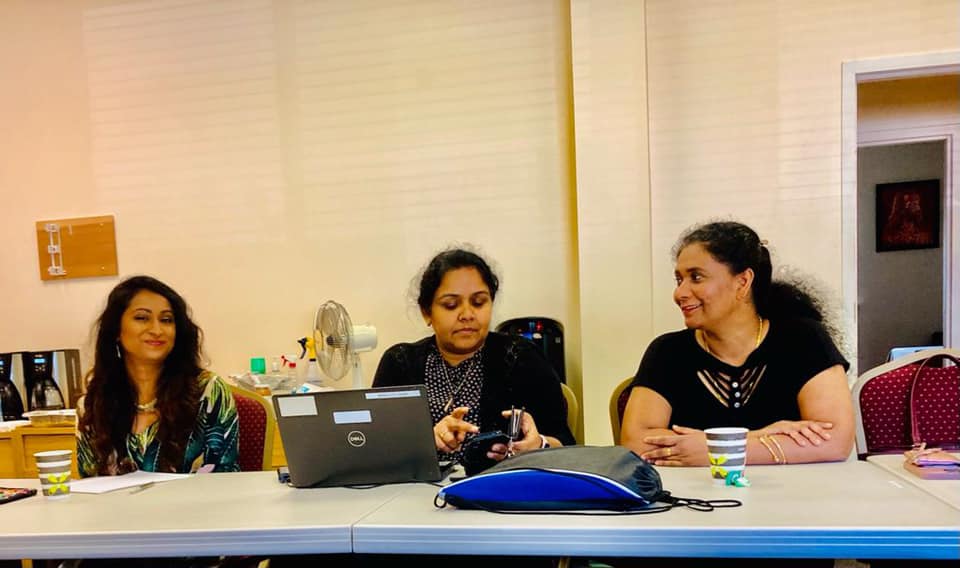 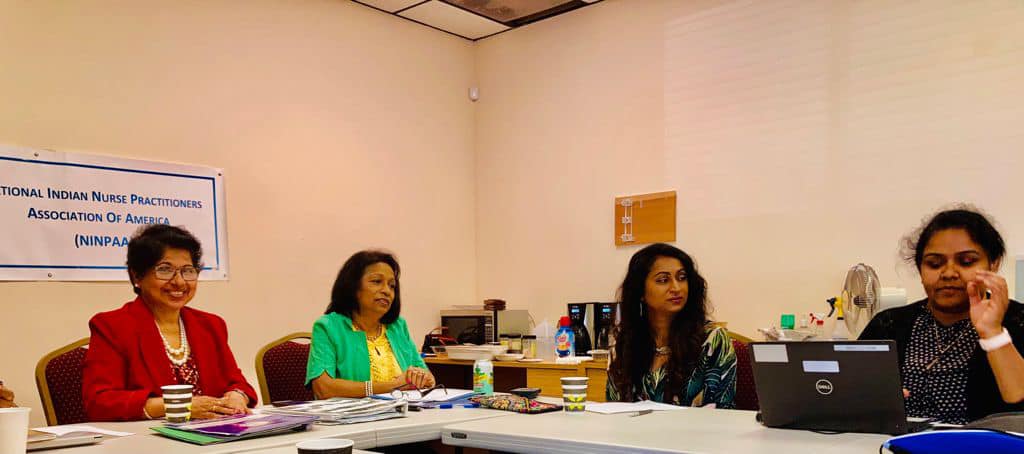 HANDING OVER IN CT
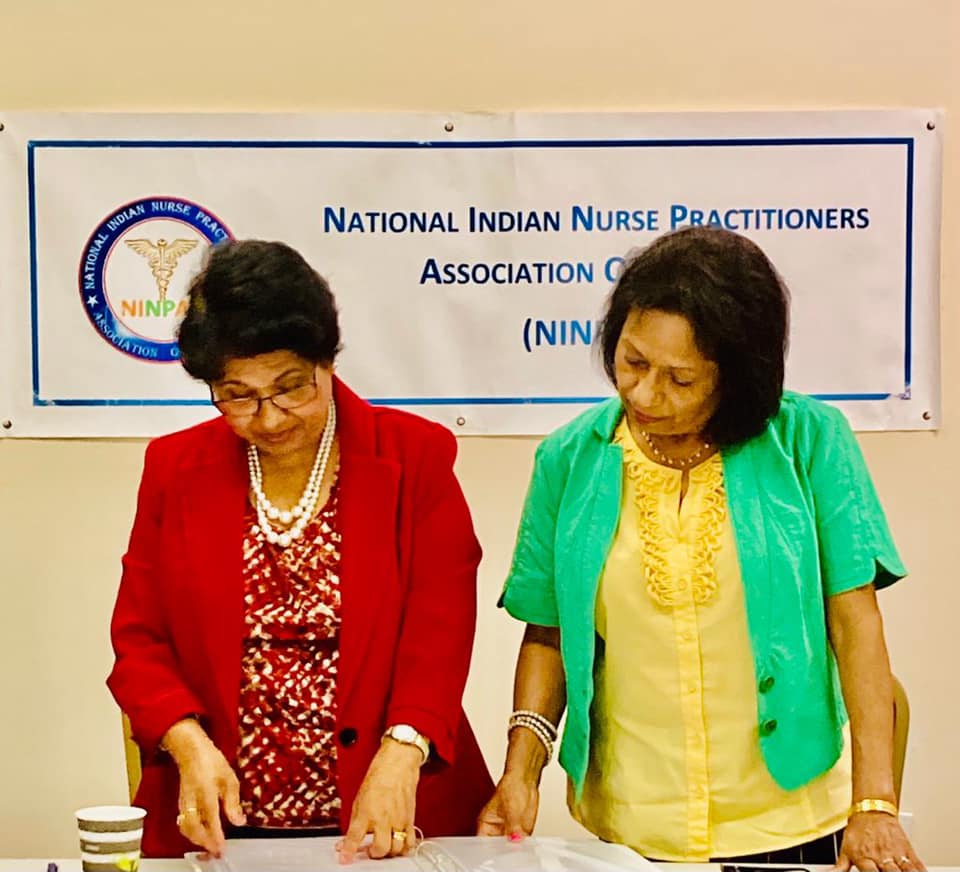 PANNEL DISCUSSION IN CT
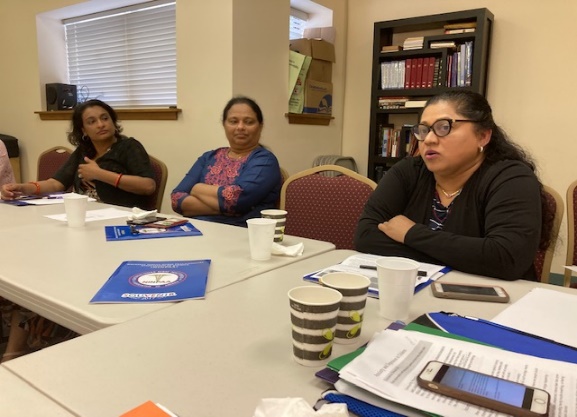 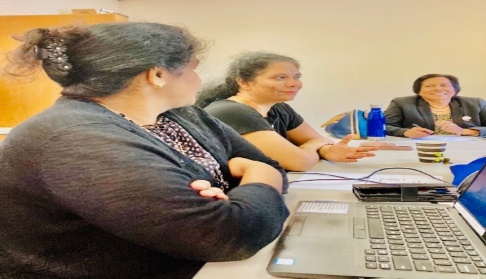 MEMBERS VOLUNTEERRING
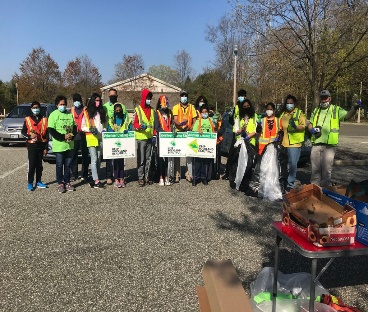 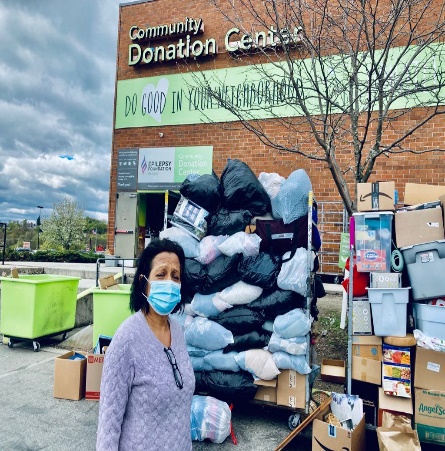 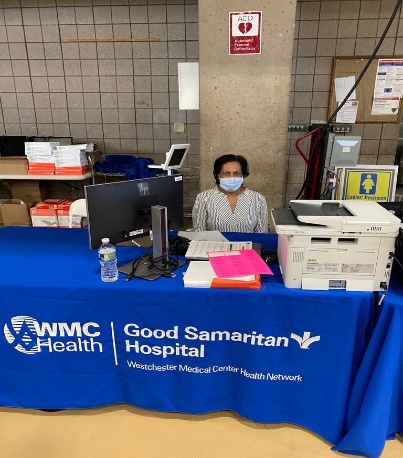 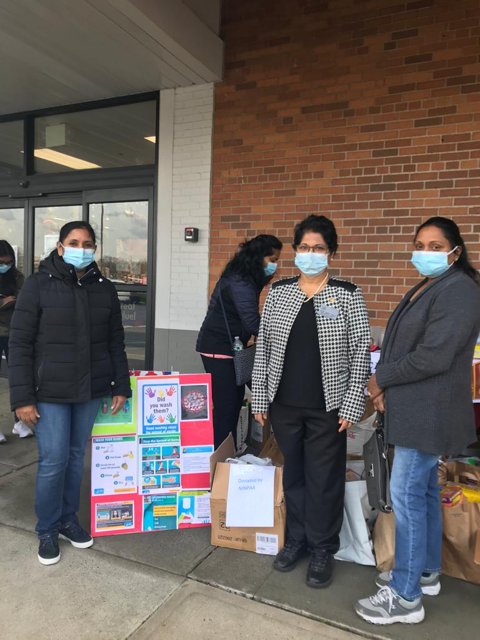 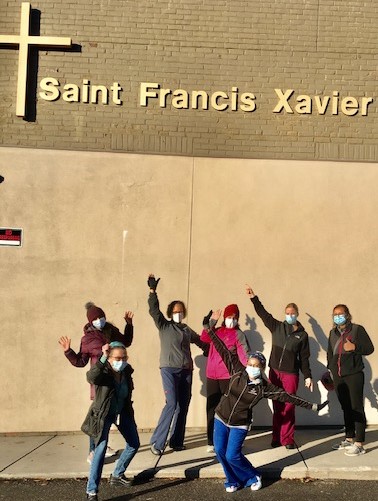 MEMBERS IN COMMUNITY                                 SERVICE
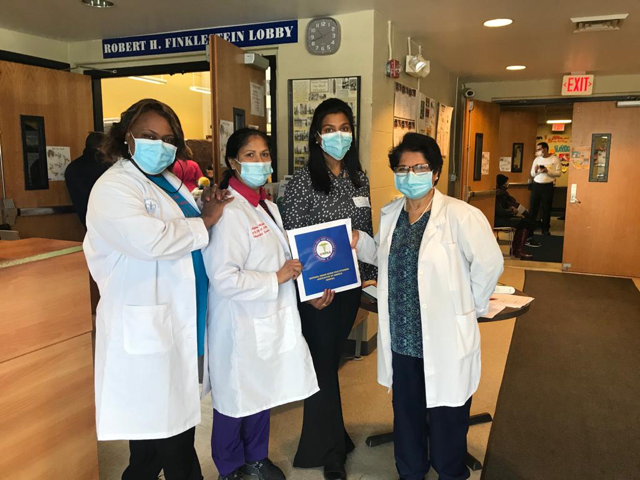 COMMUNITY SERVICE
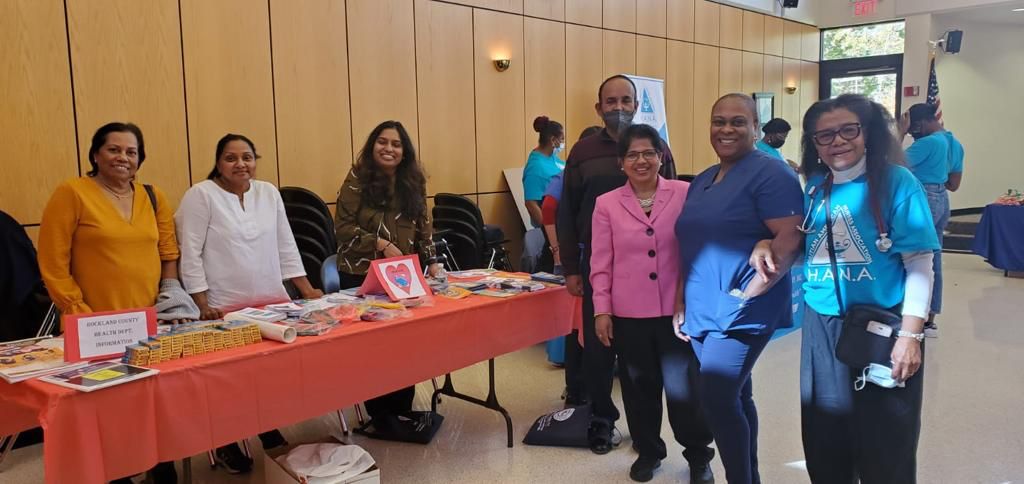 COMMUNITY SERVICE
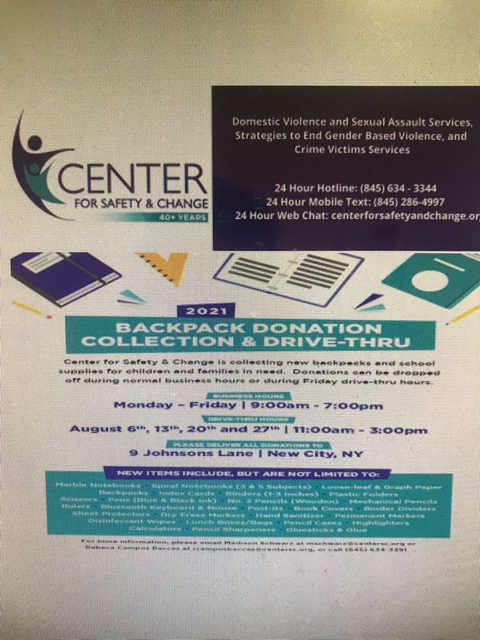 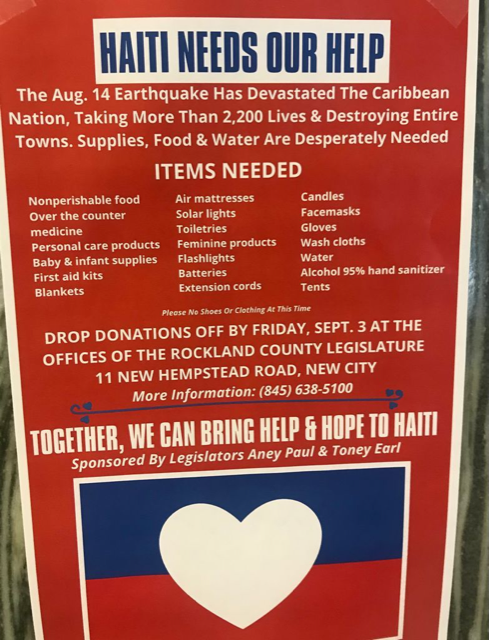 COMMUNITY SERVICE
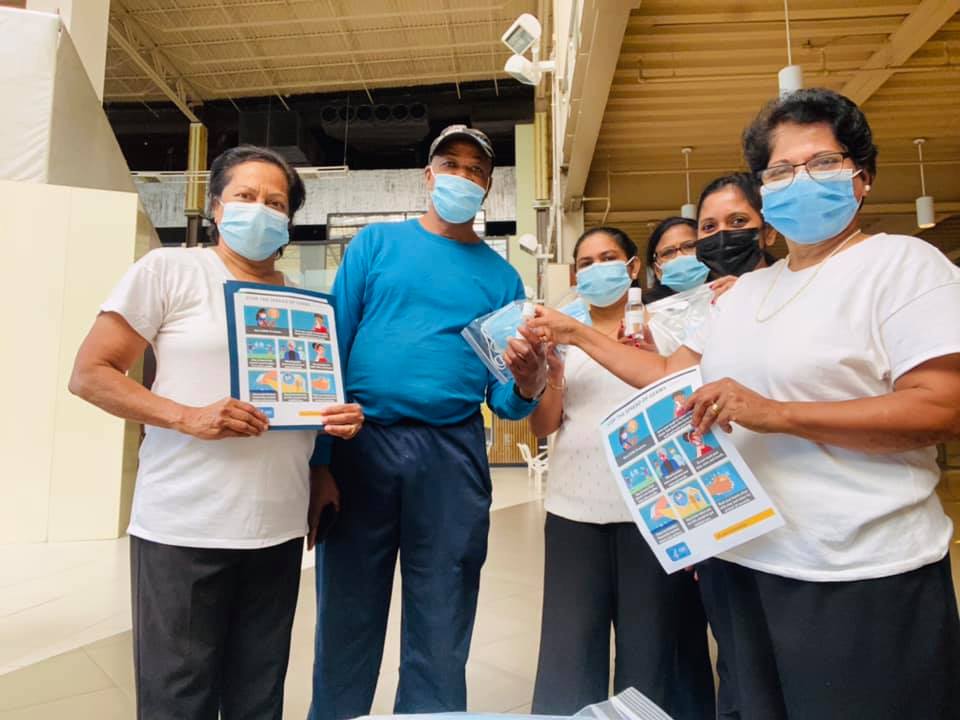 COMMUNITY SERVICE
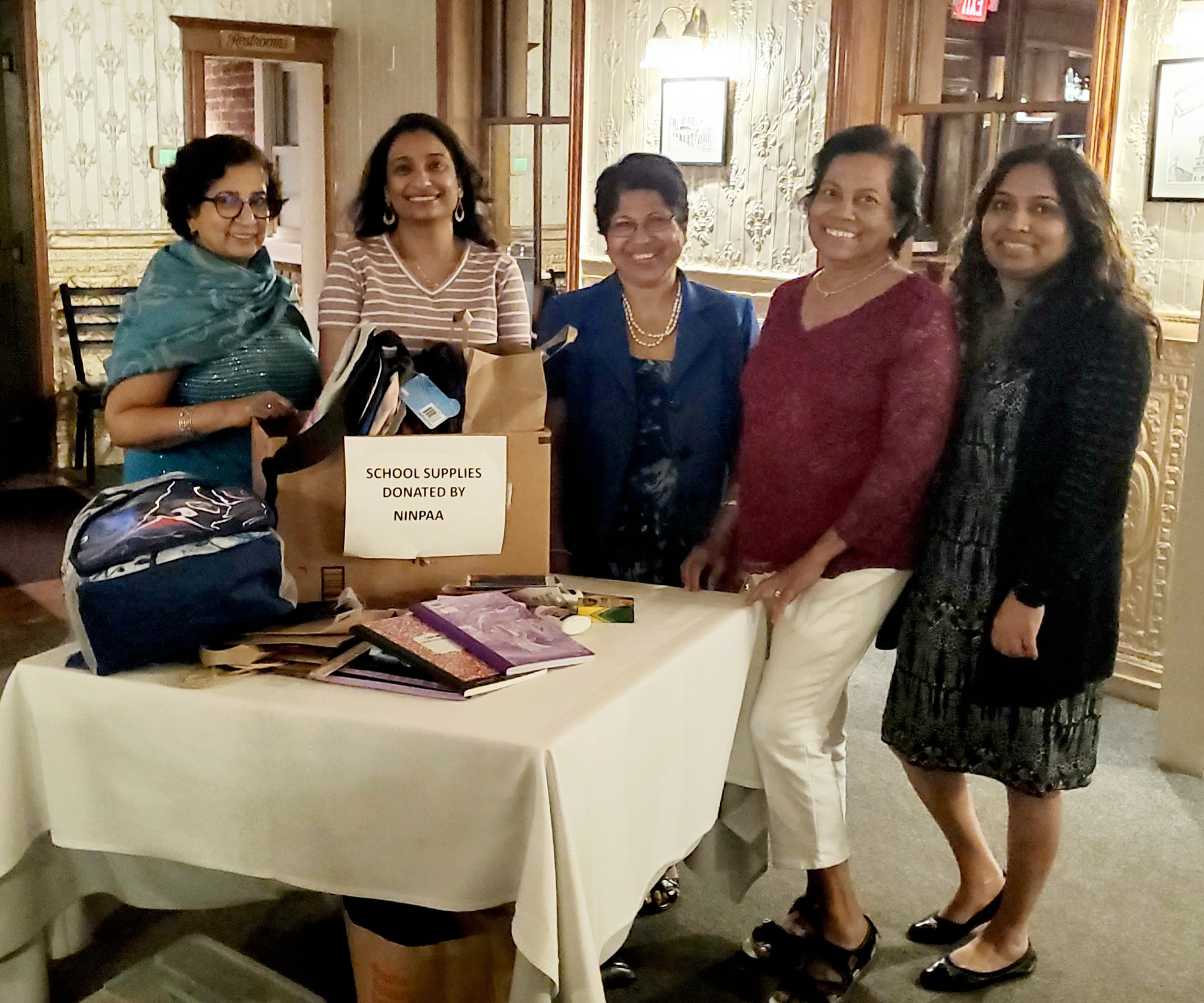 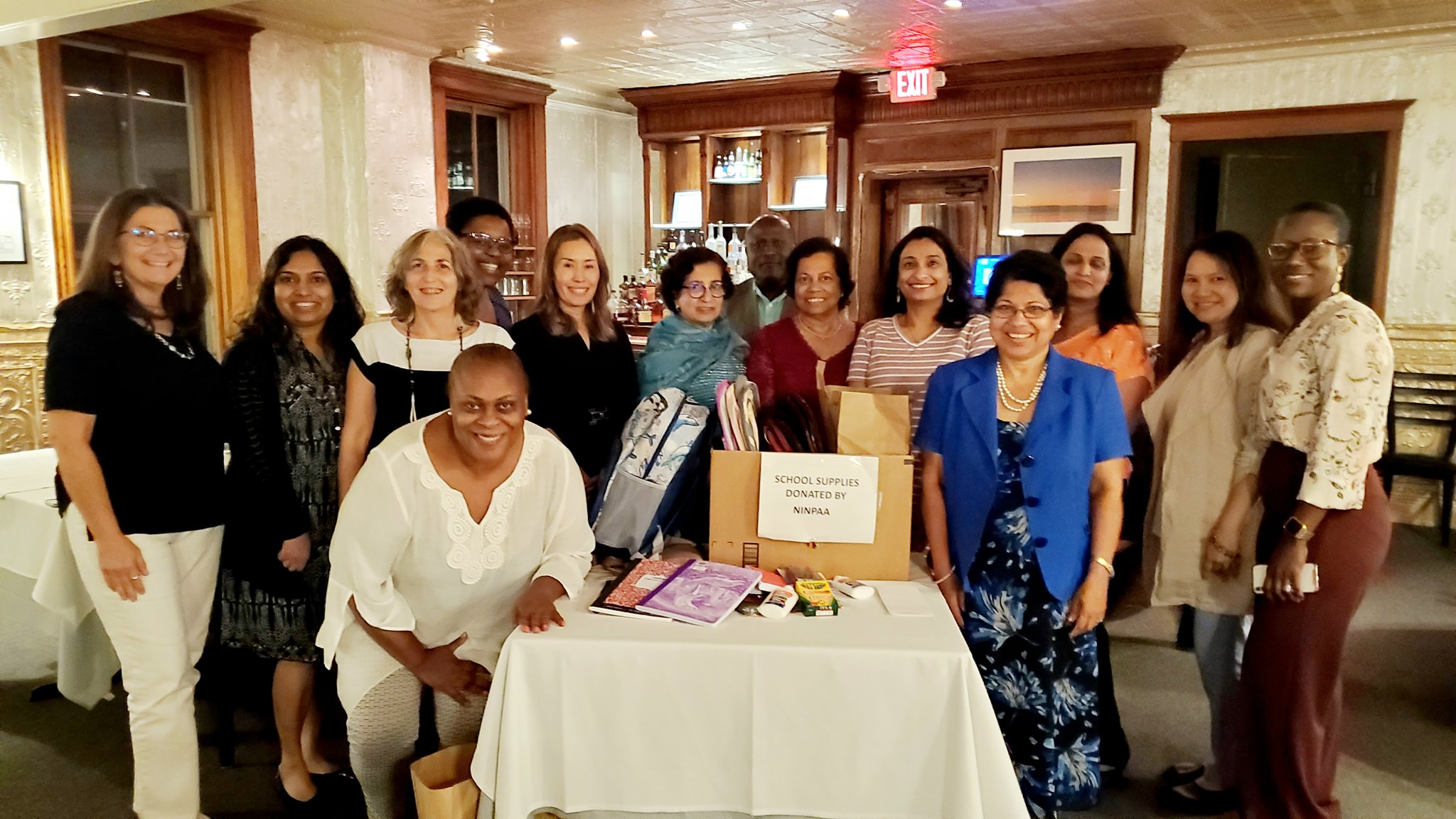 COMMUNITY SERVICE
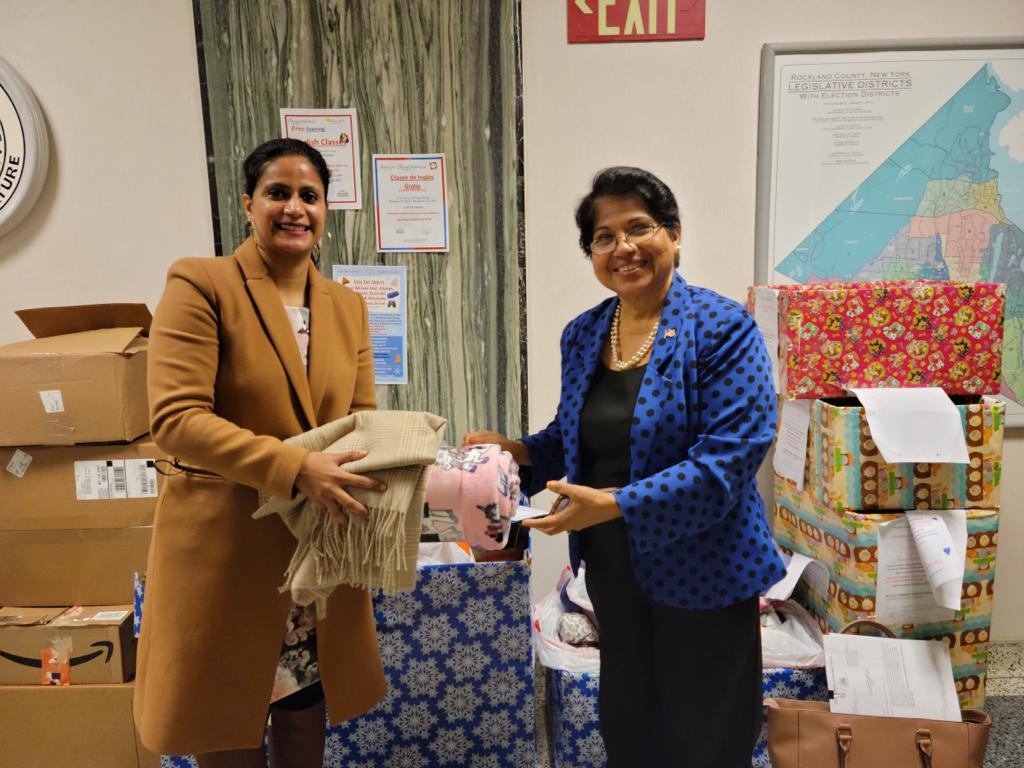 EARTH DAY CELEBRATIONS
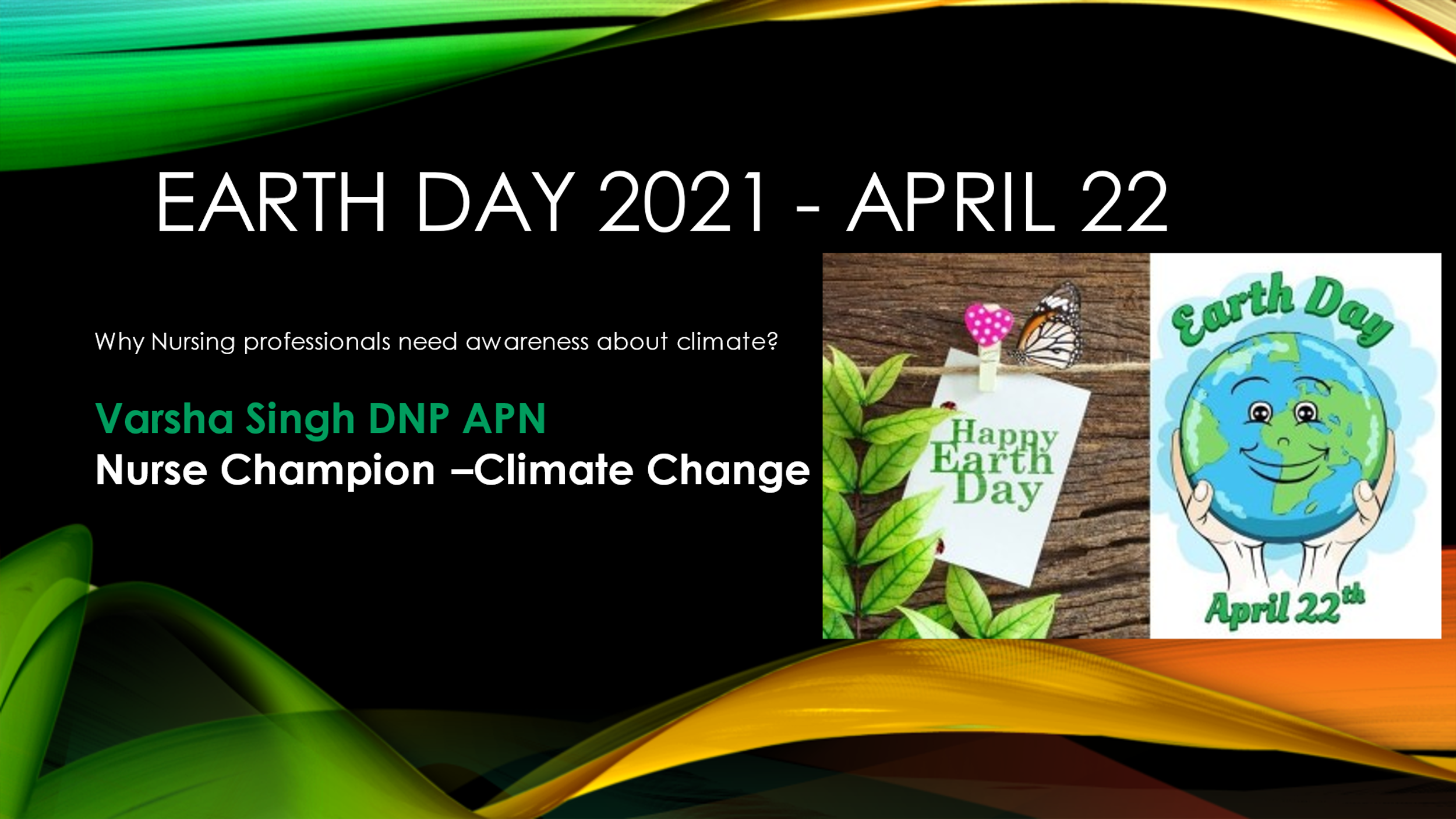 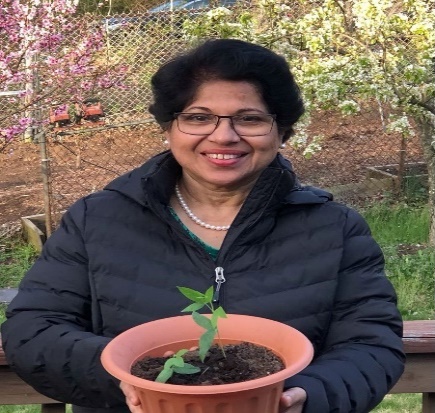 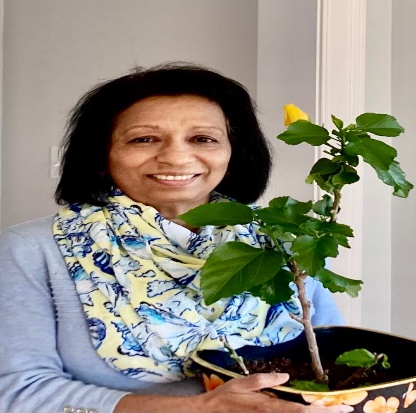 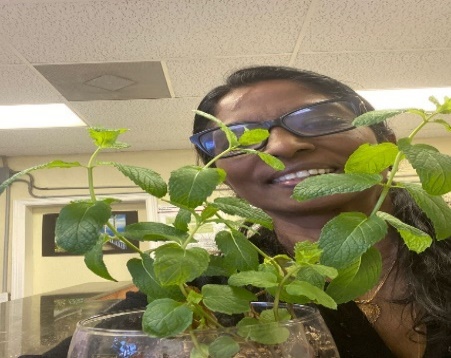 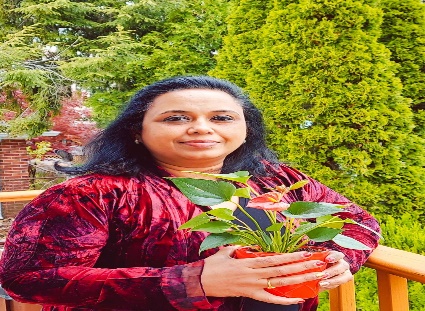 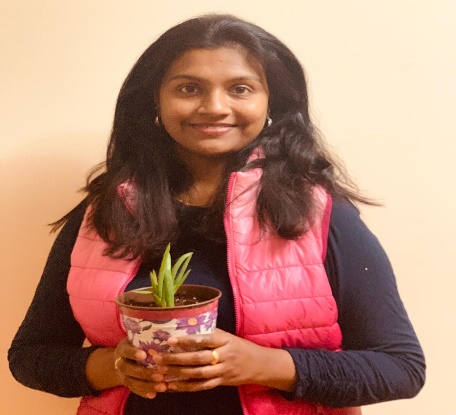 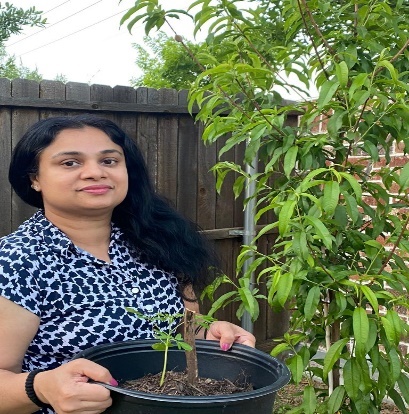 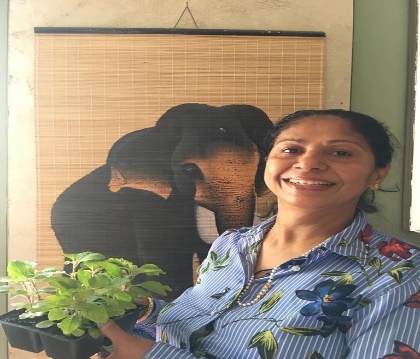 GLIMPSE OF AWARDS RECEIVED                      by MEMBERS
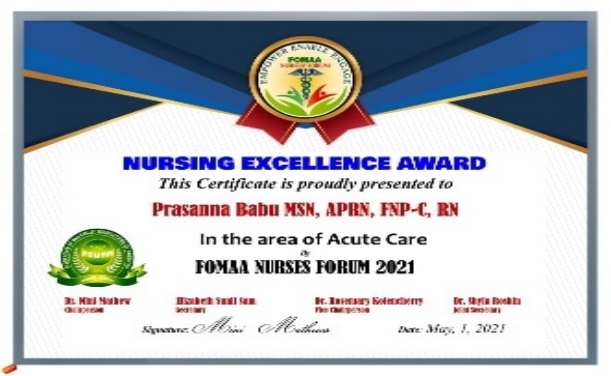 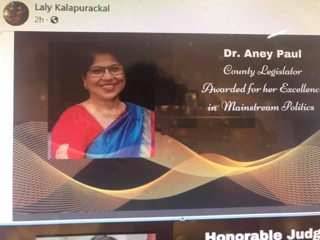 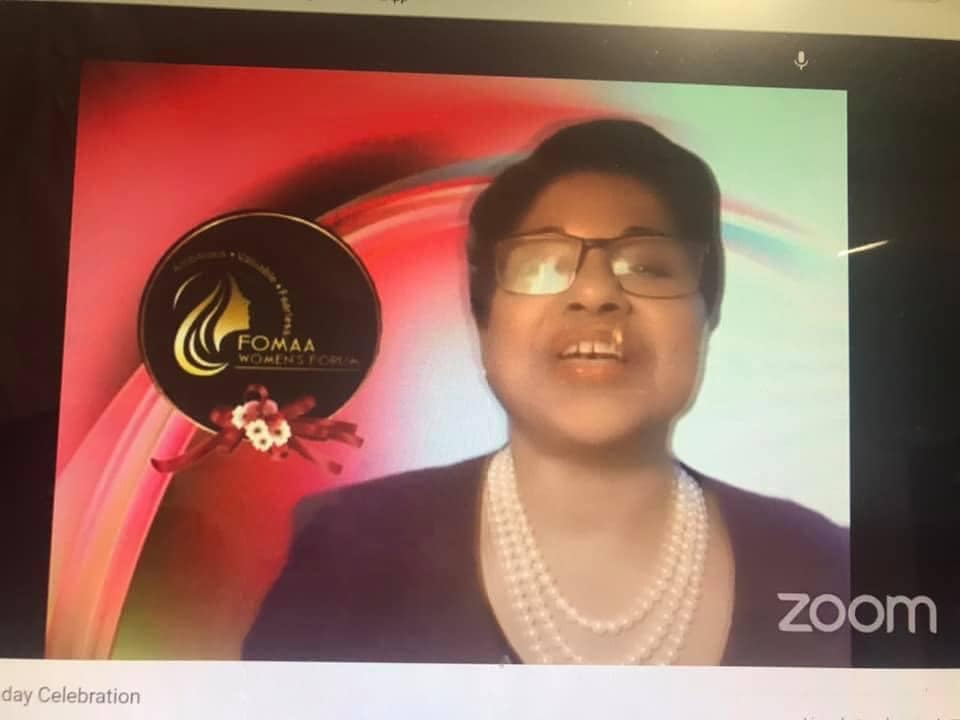 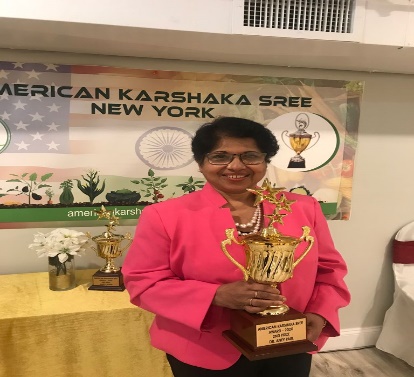 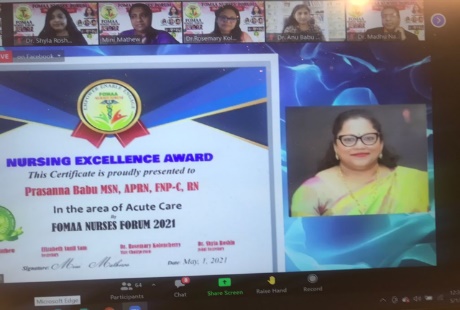 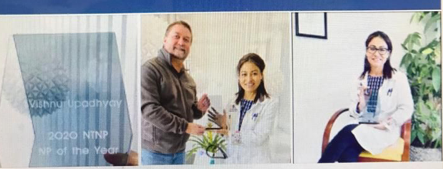 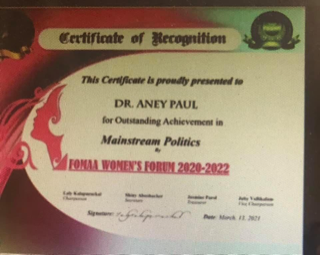 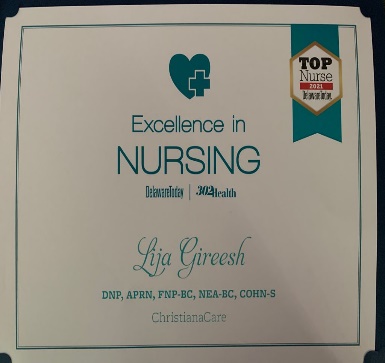 MEMBERS RECEIVED AWARDS
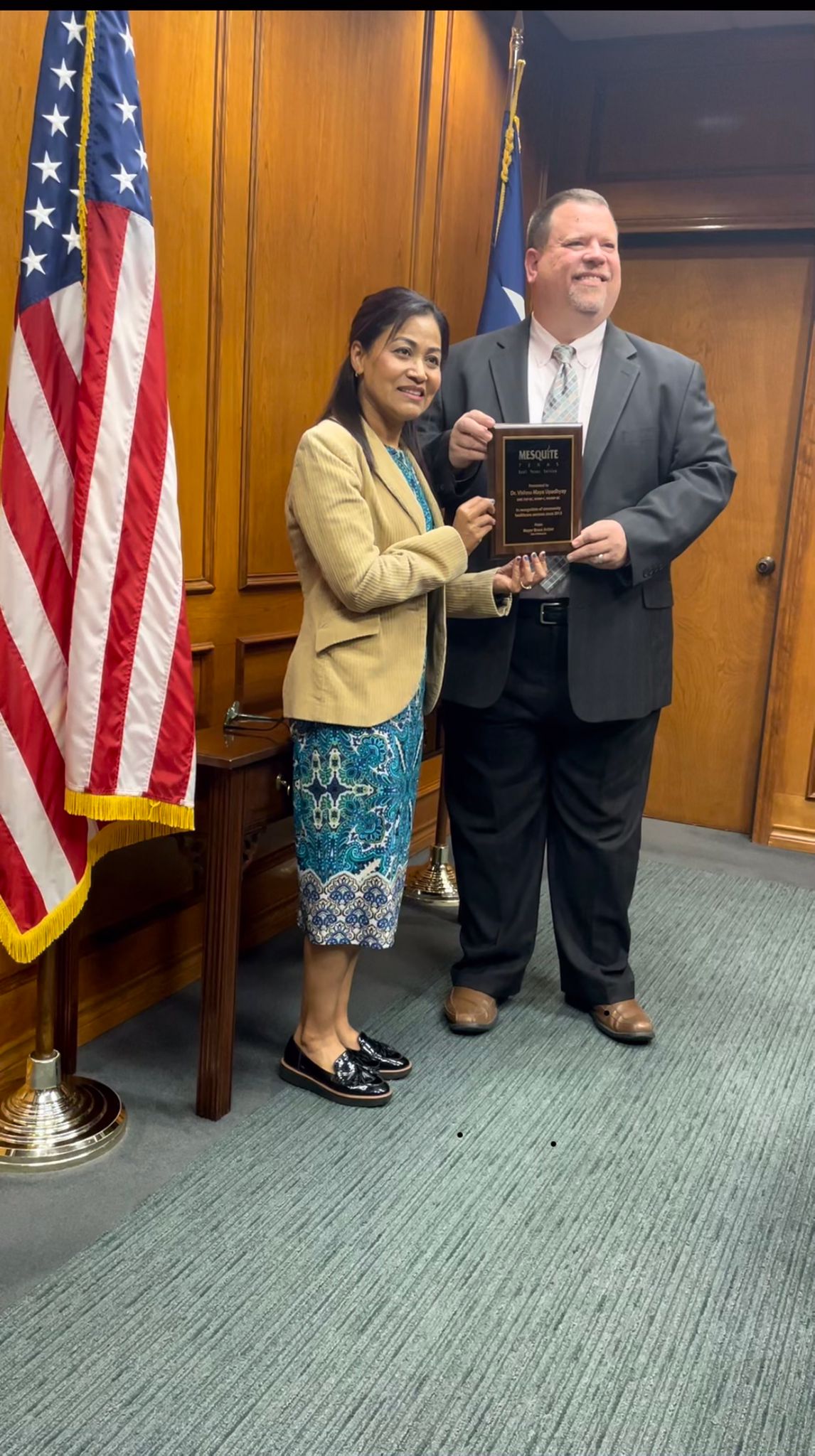 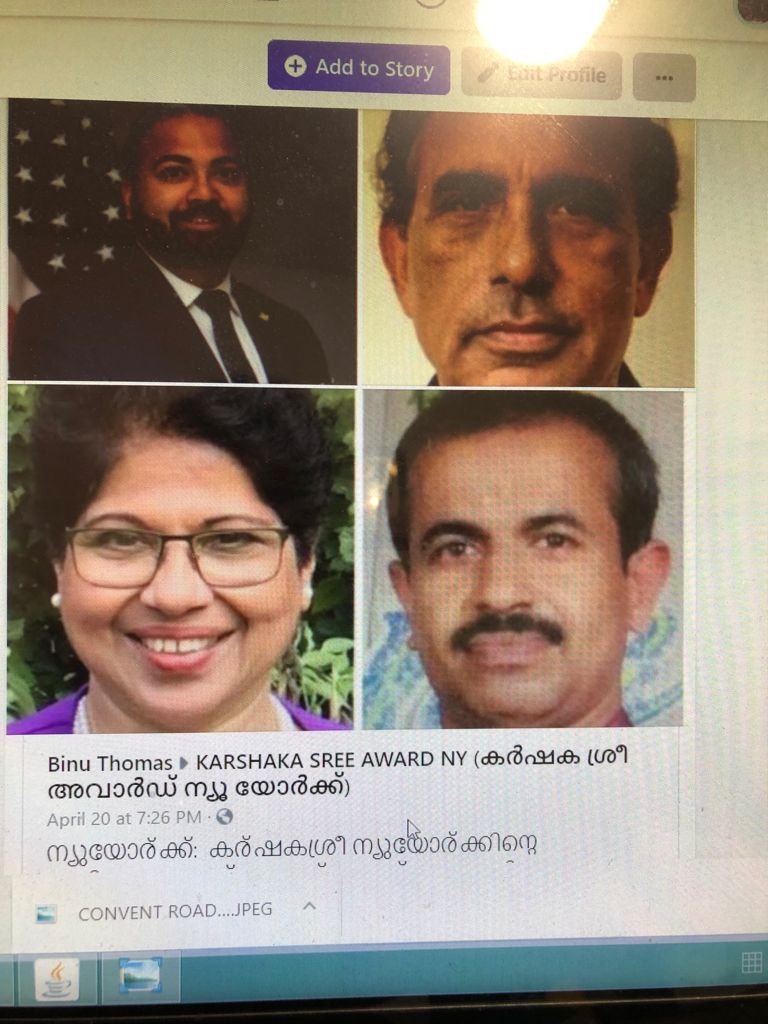 MEMBERS RECEIVED AWARDS
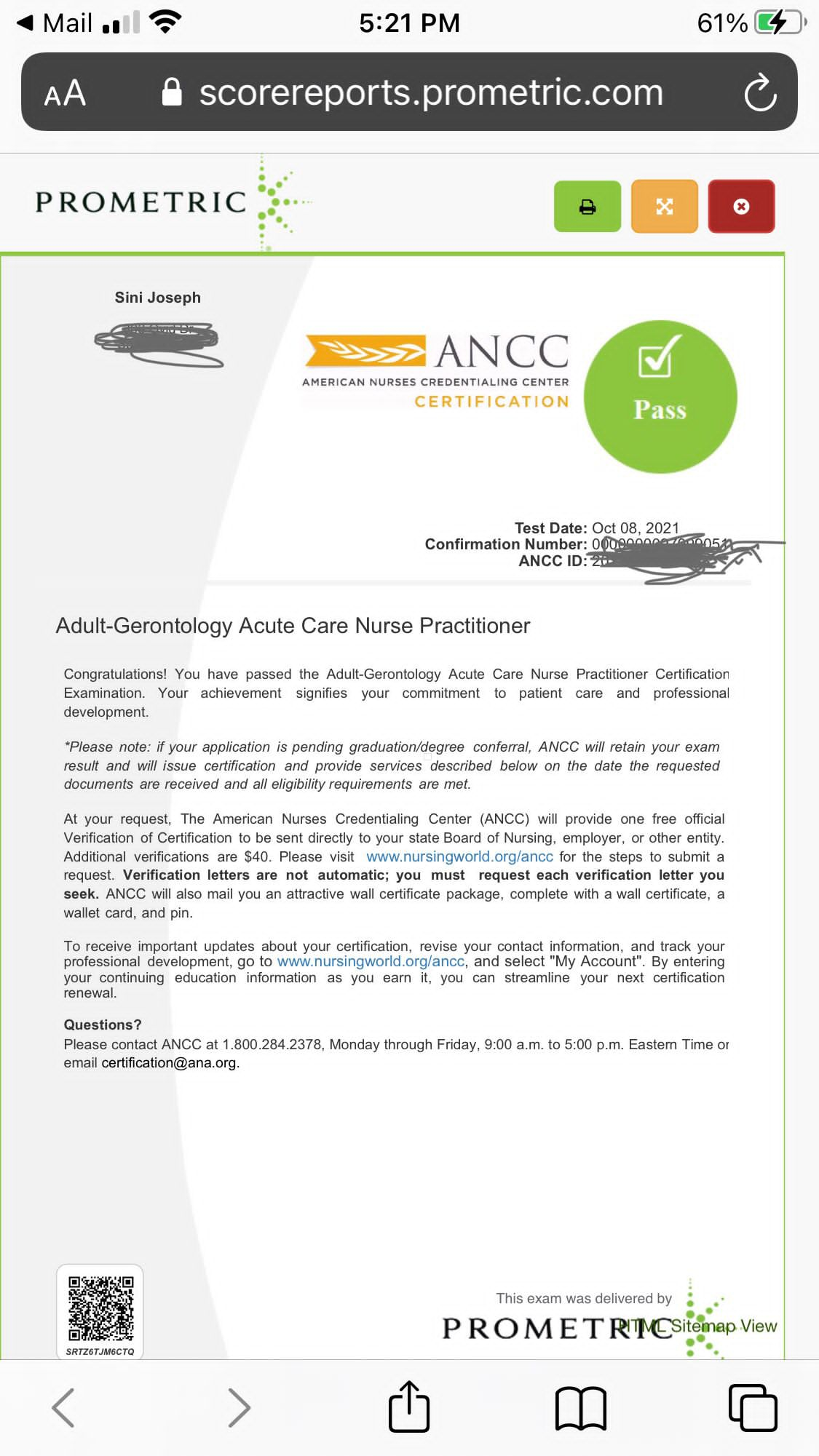 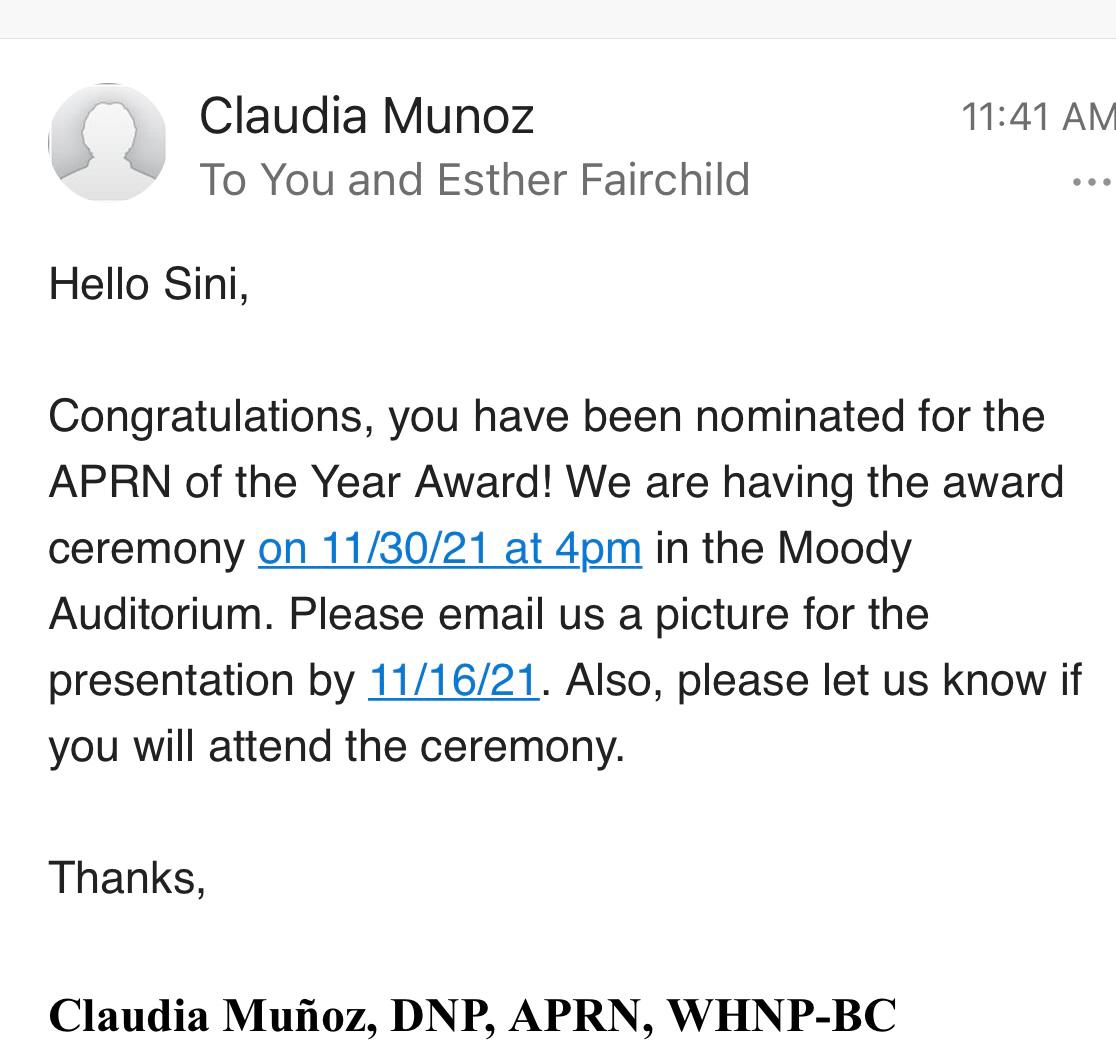 HEALTHY WALKING
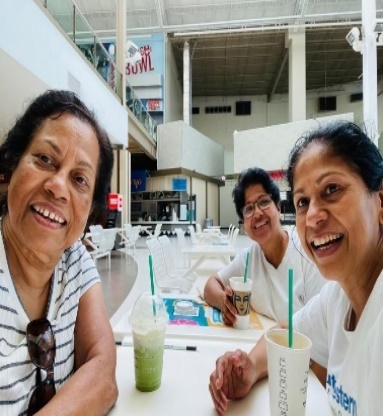 NINPAA ACTIVITIES
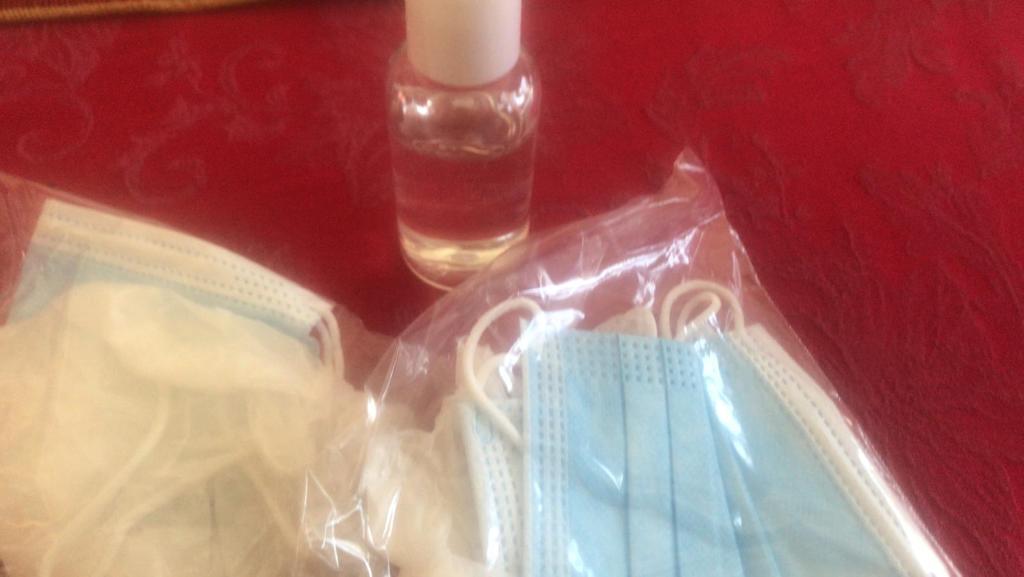 COVID -19 ANNIVERSARY
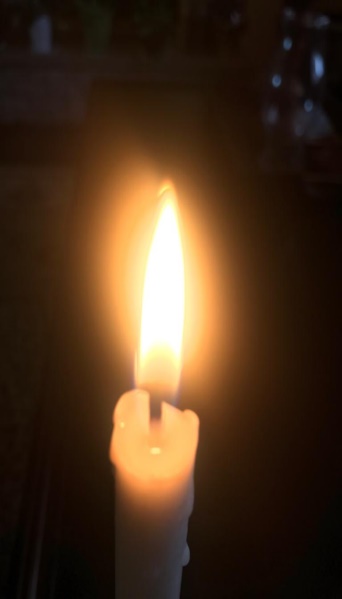 2020 NP WEEK CELEBRATION
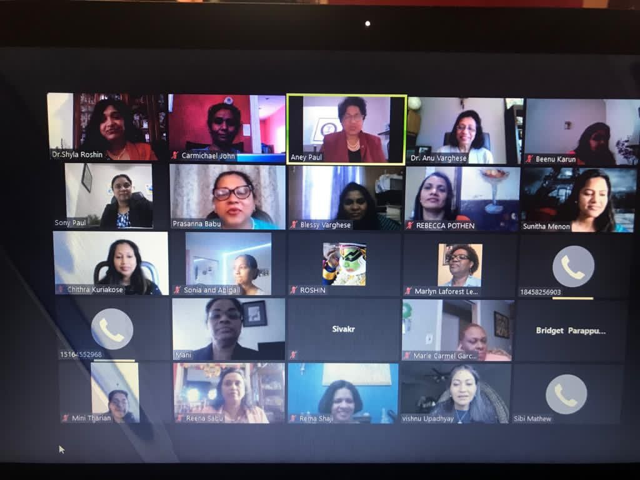 NINPAA SCHOLARSHIPS
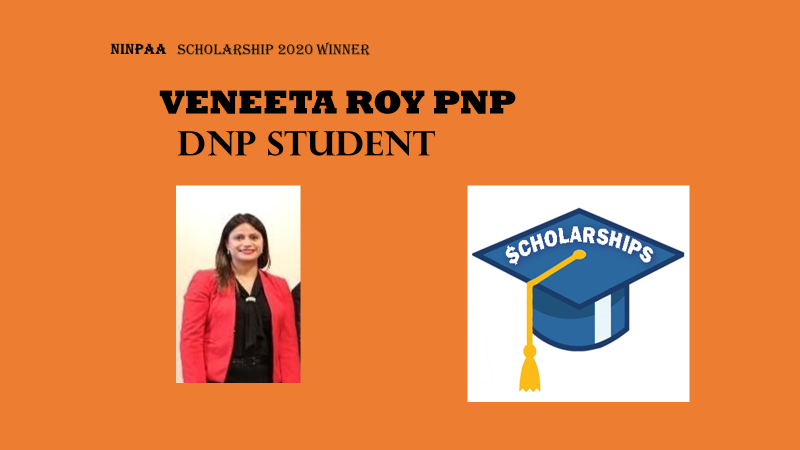 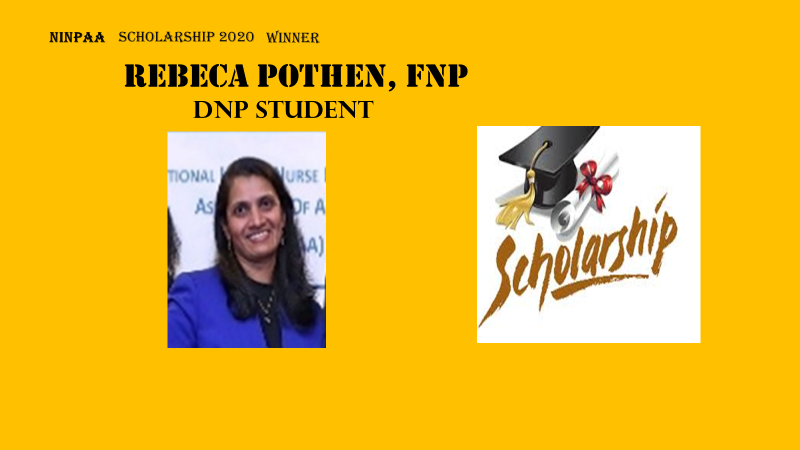 MEMBERS NETWORKING
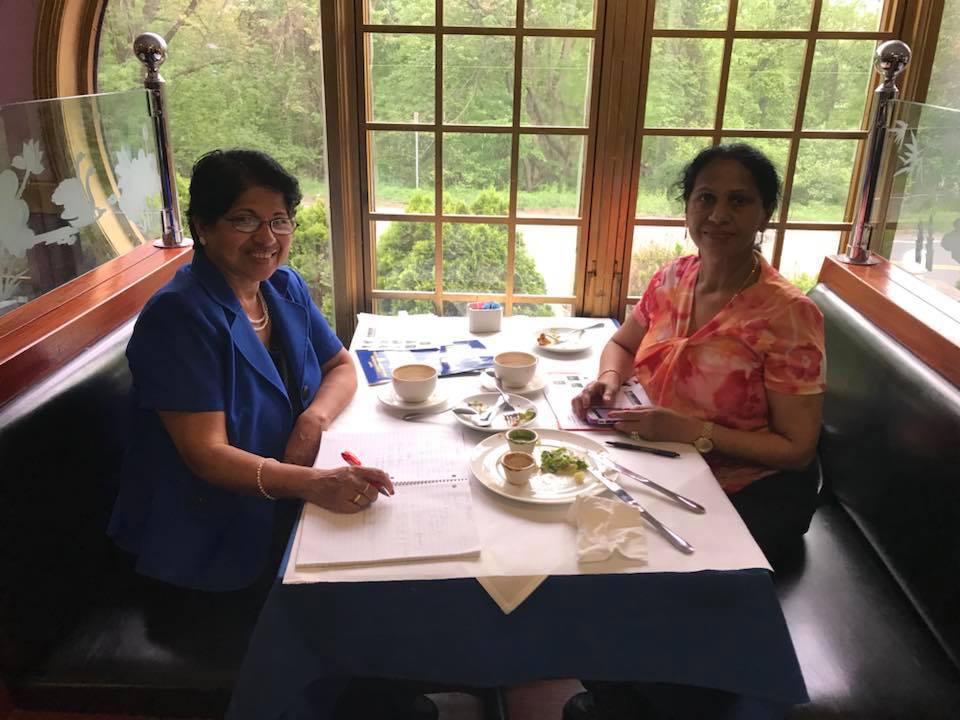 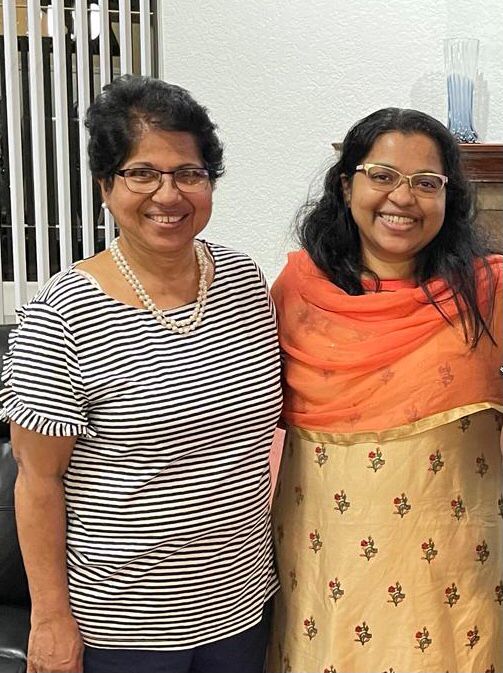 NINPAA FLORIDA MET
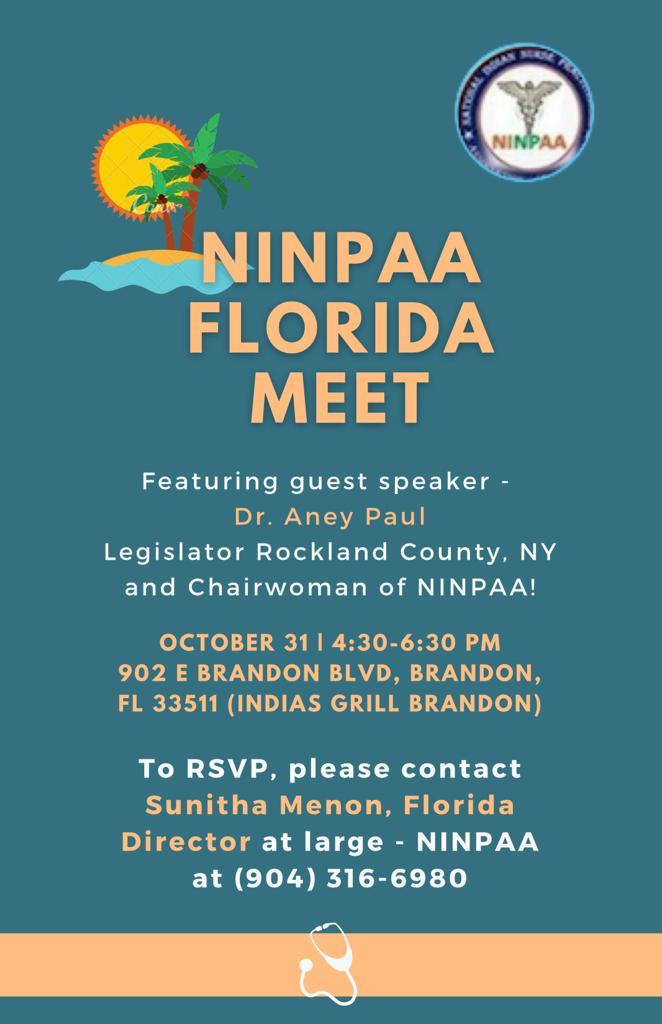 NINPAA DALLAS MET
NIPAA MEMBERS COLLAGE
3RD NATIONAL EDUCATIONAL                            SEMINAR
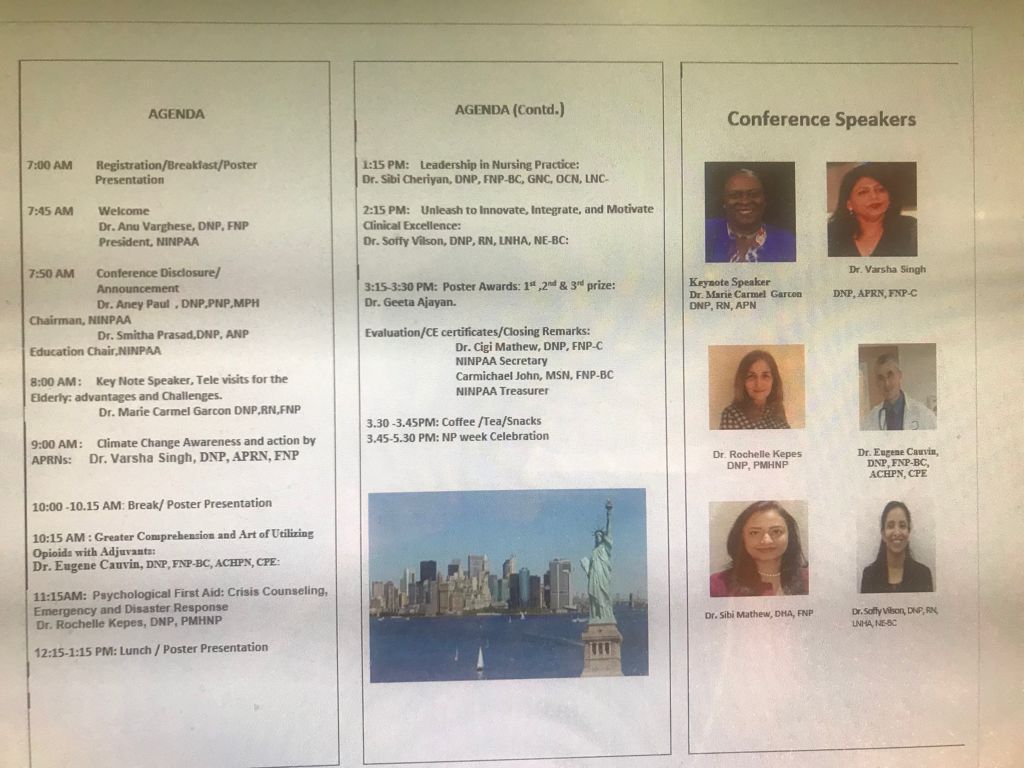 EDUCATIONAL SEMINAR
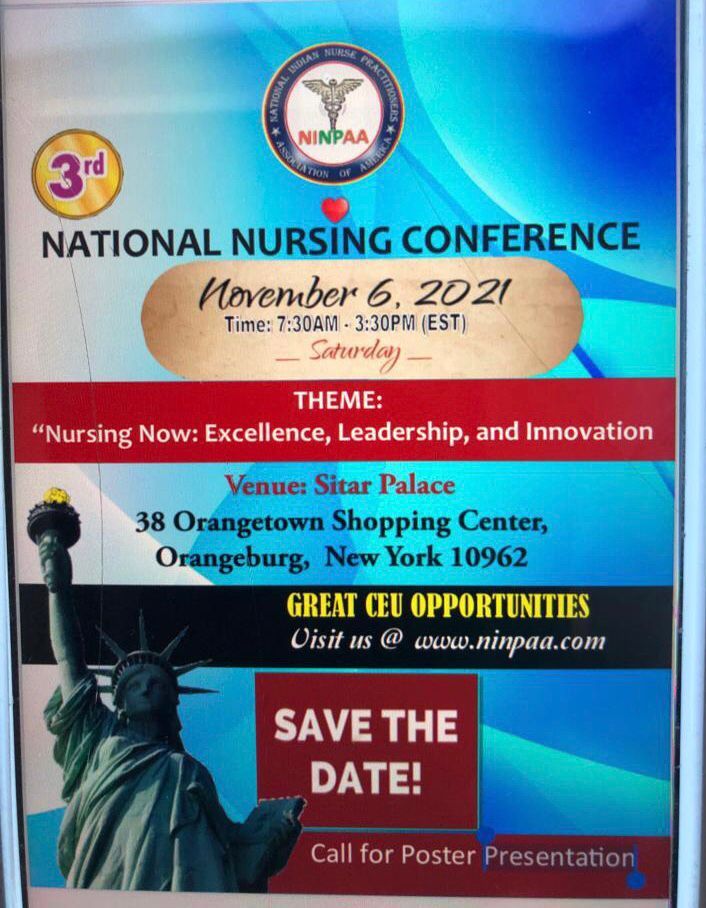 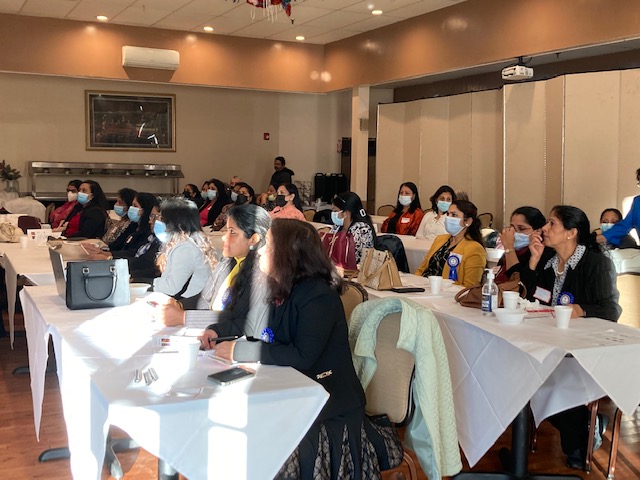 EDUCATIONAL SEMINAR
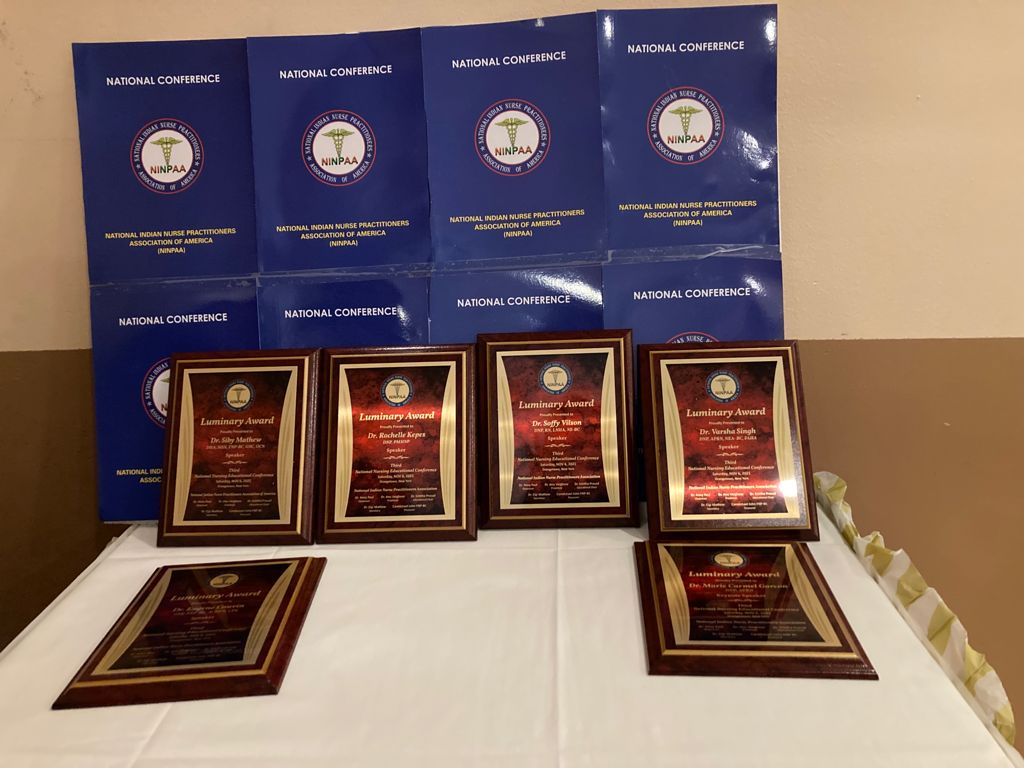 EDUCATIONAL SEMINAR SPEAKERS
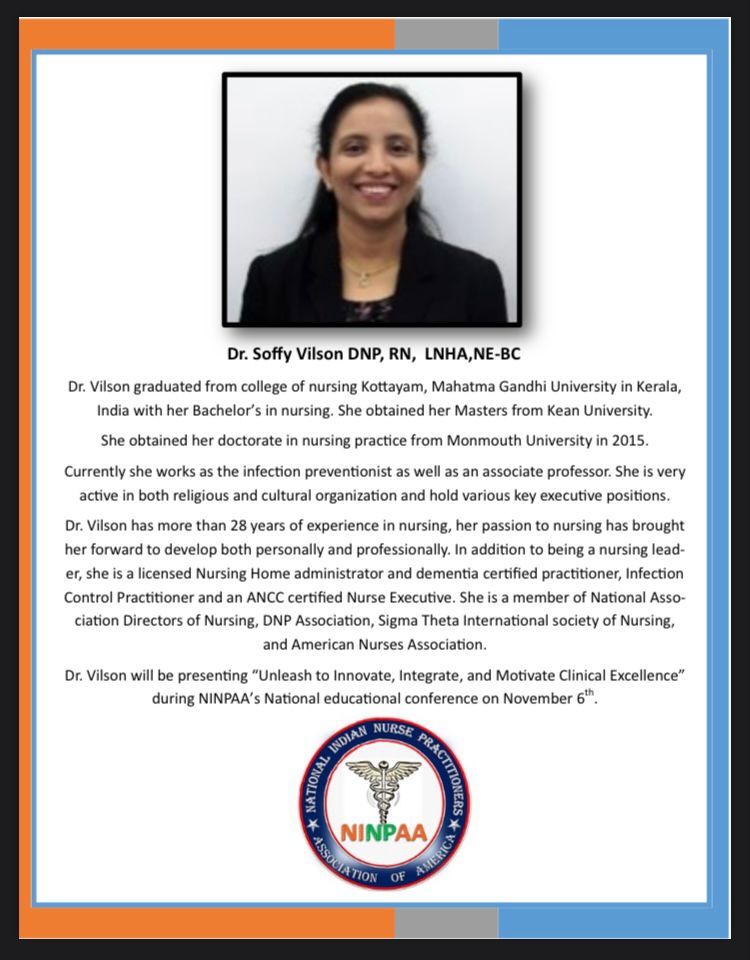 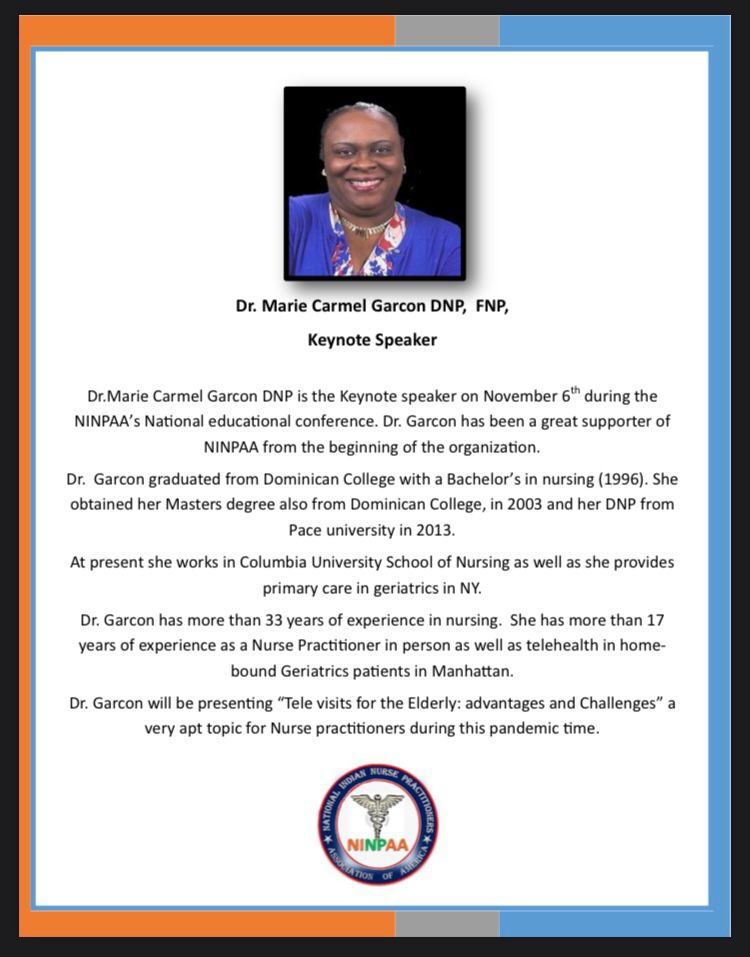 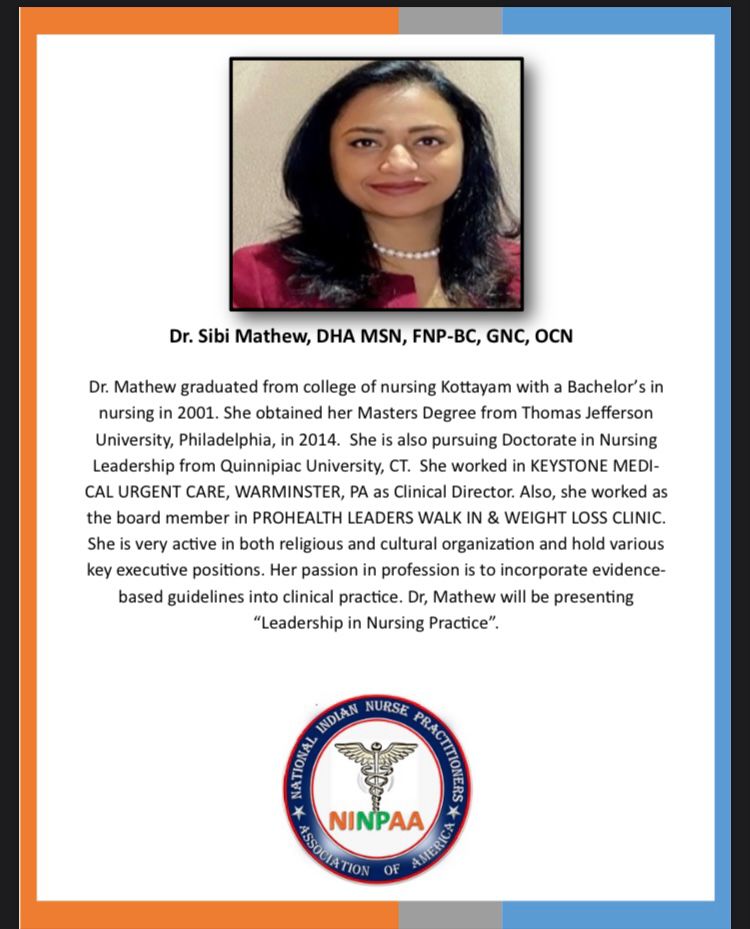 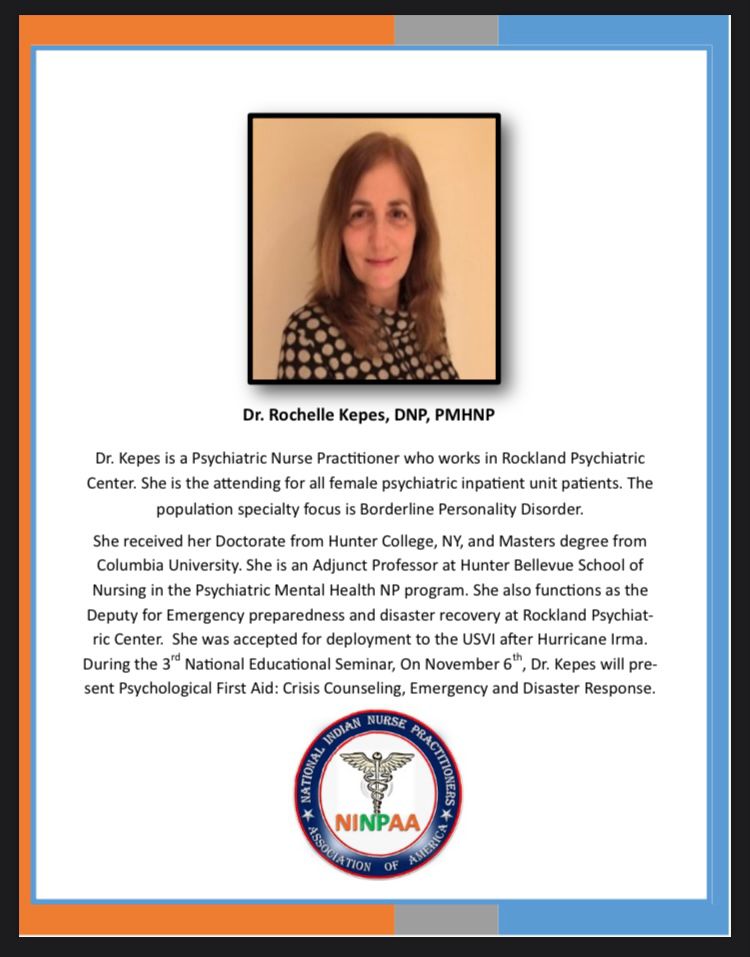 EDUCATIONAL SEMINAR
2021 NP WEEK CELEBRATION
NINPAA NP WEEK CELEBRATION 2021
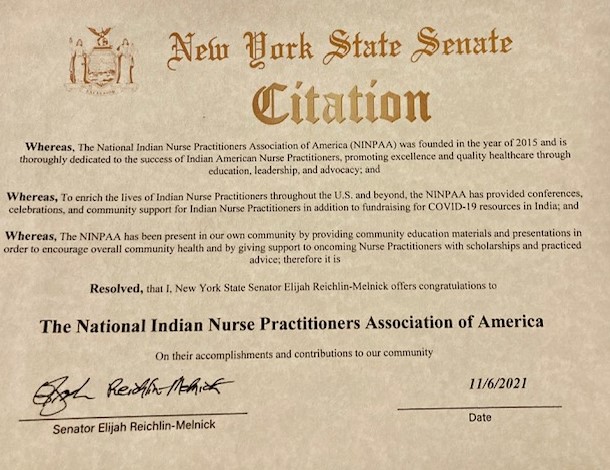 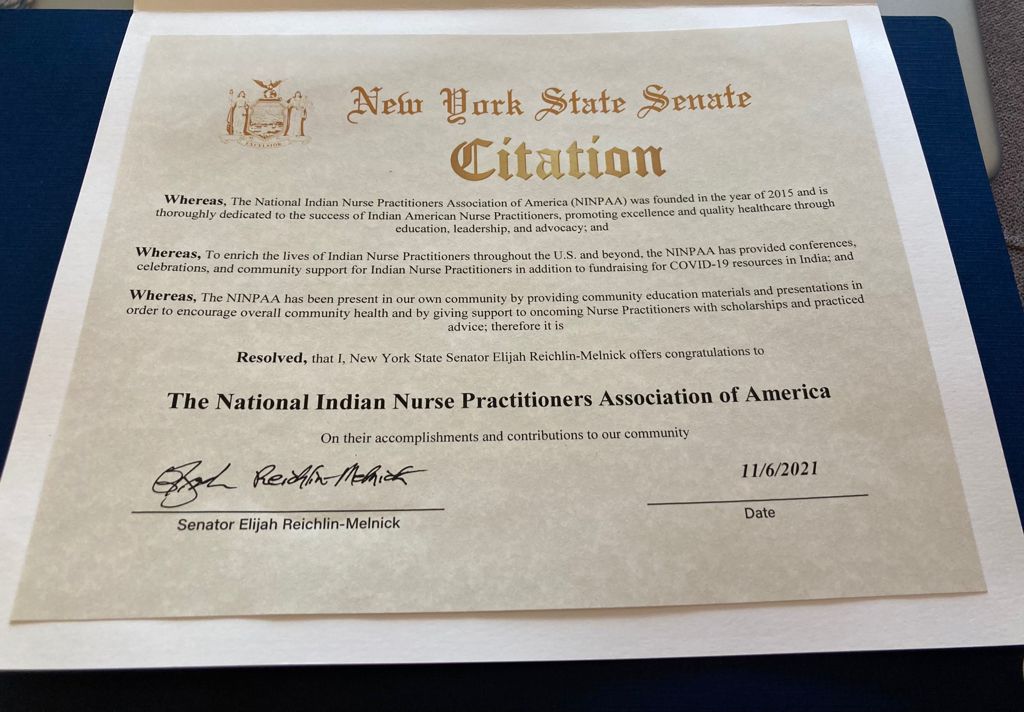 NP WEEK CELEBRATIONS MEMBERS AT                     THEIR WORK
GENERAL BODY AND CHRISTMAS                   CELEBRATIONS 2021
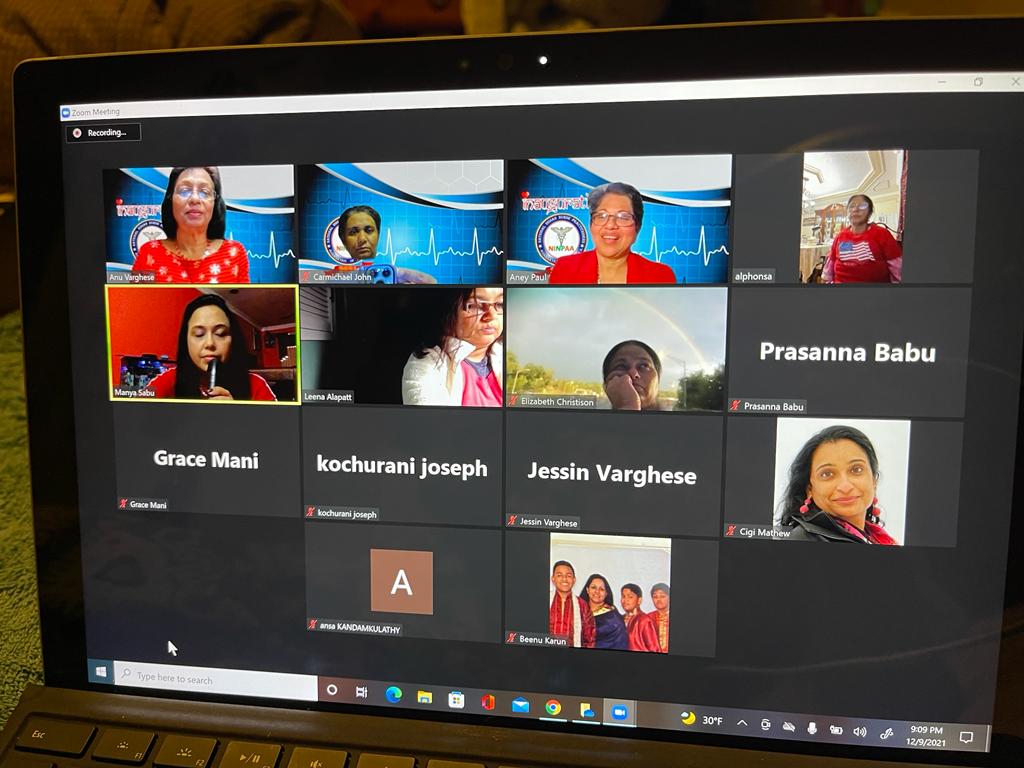 GENERAL BODY AND CHRISTMAS                       CELEBRATIONS 2021
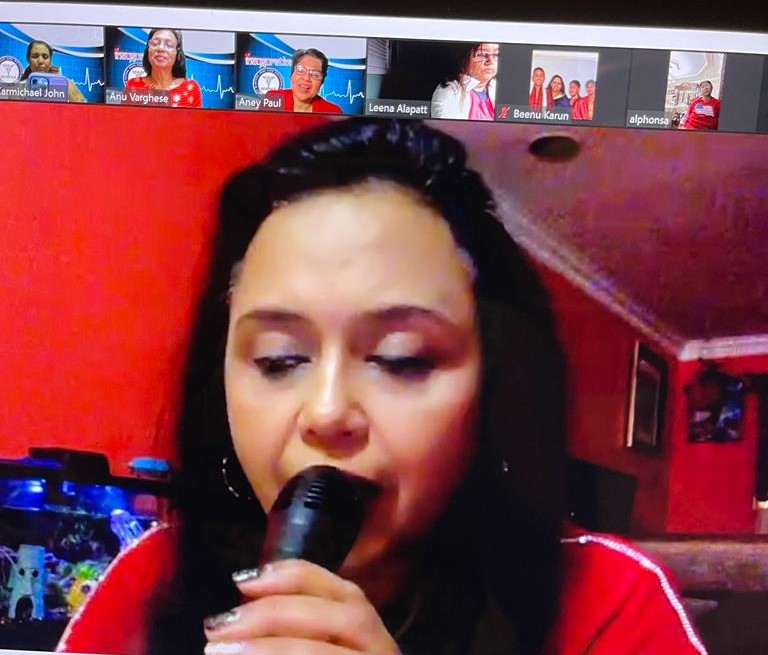 MERRY CHRISTMAS AND HAPPY                                                NEW YEAR
NINPAA WISHING YOU 
                  A MERRY CHRISTMAS AND 
                  A HAPPY NEW YEAR TO ALL !


							BY Dr. Anu Varghese 
							NINPAA President